PŘÍRODNÍ POLYMERYPolysacharidy II  škrobVÝROBA & MODIFIKACE
RNDr. Ladislav Pospíšil, CSc.
06112019
PŘÍRODNÍ POLYMERY polysacharidy škrob PŘF MU 6_II 2019
1
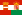 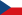 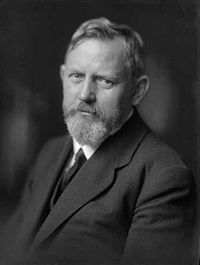 06112019
PŘÍRODNÍ POLYMERY polysacharidy škrob PŘF MU 6_II 2019
2
Zakladatel chemie cukrů v České republice
Emil Votoček (5. října 1872 Hostinné – 11. října 1950 Praha) byl jeden z nejvýznamnějších českých chemiků. Jeho specializací byla organická chemie, konkrétně monosacharidy, ale byl i spoluautorem českého chemického názvosloví a byl významně pedagogicky činný. Kromě toho byl i hudebním skladatelem a hudebním teoretikem. Významné jsou jeho učebnice chemie a mnohojazyčné slovníky – chemické i hudební.
Narodil se v rodině velkoobchodníka s papírem. Přes přání otce nešel studovat obchodní akademii, ale studoval nejprve pražskou techniku, poté dva roky barvířskou školu ve francouzském Mulhouse a pak několik měsíců chemii cukrů v Göttingenu. V roce 1895 se stal asistentem na pražské technice, v roce 1905 docentem a od roku 1907 do roku 1939 (kdy nacisté uzavřeli české vysoké školy) byl profesorem experimentální anorganické a organické chemie.
V době svého působení v Mulhouse vytvořil po něm pojmenované Votočkovo činidlo. Společně s A. Sommerem Baťkem se podílel na tvorbě českého chemického názvosloví. Sepsal Šestijazyčný chemický slovník, učebnice Chemie anorganická a Chemie organická, které byly používány řadu desetiletí. Složil také asi 70 hudebních děl
06112019
PŘÍRODNÍ POLYMERY polysacharidy škrob PŘF MU 6_II 2019
3
LITERATURA KNIHY 2
Modifikované škroby, dextriny a lepidla
ISBN: 80-03-00554-X
Modifikované škroby (Kodet J., Štěrba S., Šlechta L.)
ISBN nemá, je to příručka pro pracovníky škrobáren
06112019
PŘÍRODNÍ POLYMERY polysacharidy škrob PŘF MU 6_II 2019
4
Výroba a použití škrobů (data z roku 1991 & 2011)
Světová výroba(1991): 22 milionů tun
Světová výroba(2011): 70 milionů tun
Kukuřičný škrob: 15 milionů tun
Nejvýznamnější plodiny pro výrobu škrobů: kukuřice, brambory, rýže, maniok
Největší výrobci škrobů: USA (kukuřice), státy bývalého SSSR, Nizozemsko, Německo, Polsko (brambory)
Použití pro výživu: cca. 70 %
Modifikované škroby: cca. 5 milionů tun
06112019
PŘÍRODNÍ POLYMERY polysacharidy škrob PŘF MU 6_II 2019
5
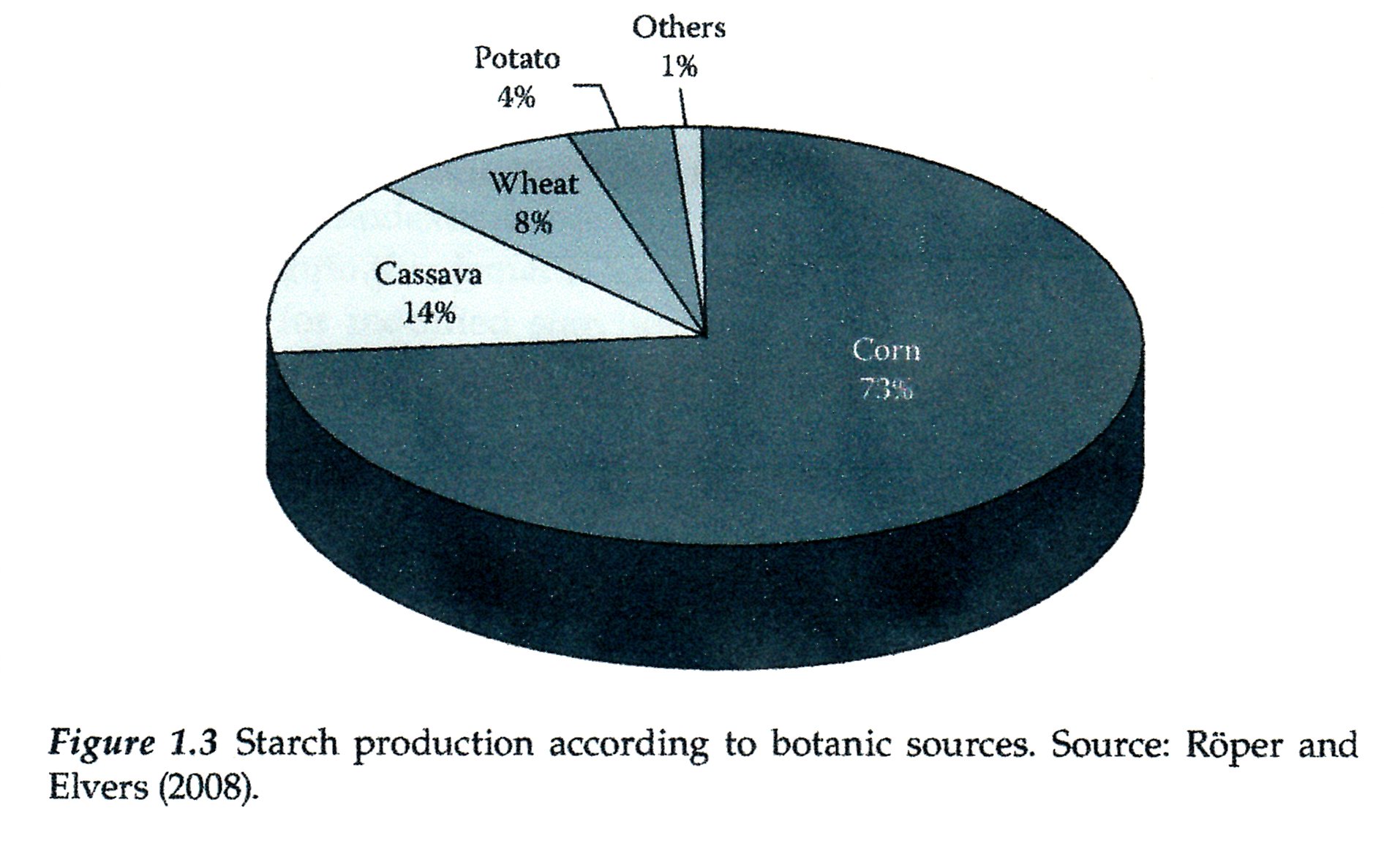 Cassava = MANIOK česky
Wheat = PŠENICE česky
06112019
PŘÍRODNÍ POLYMERY polysacharidy škrob PŘF MU 6_II 2019
6
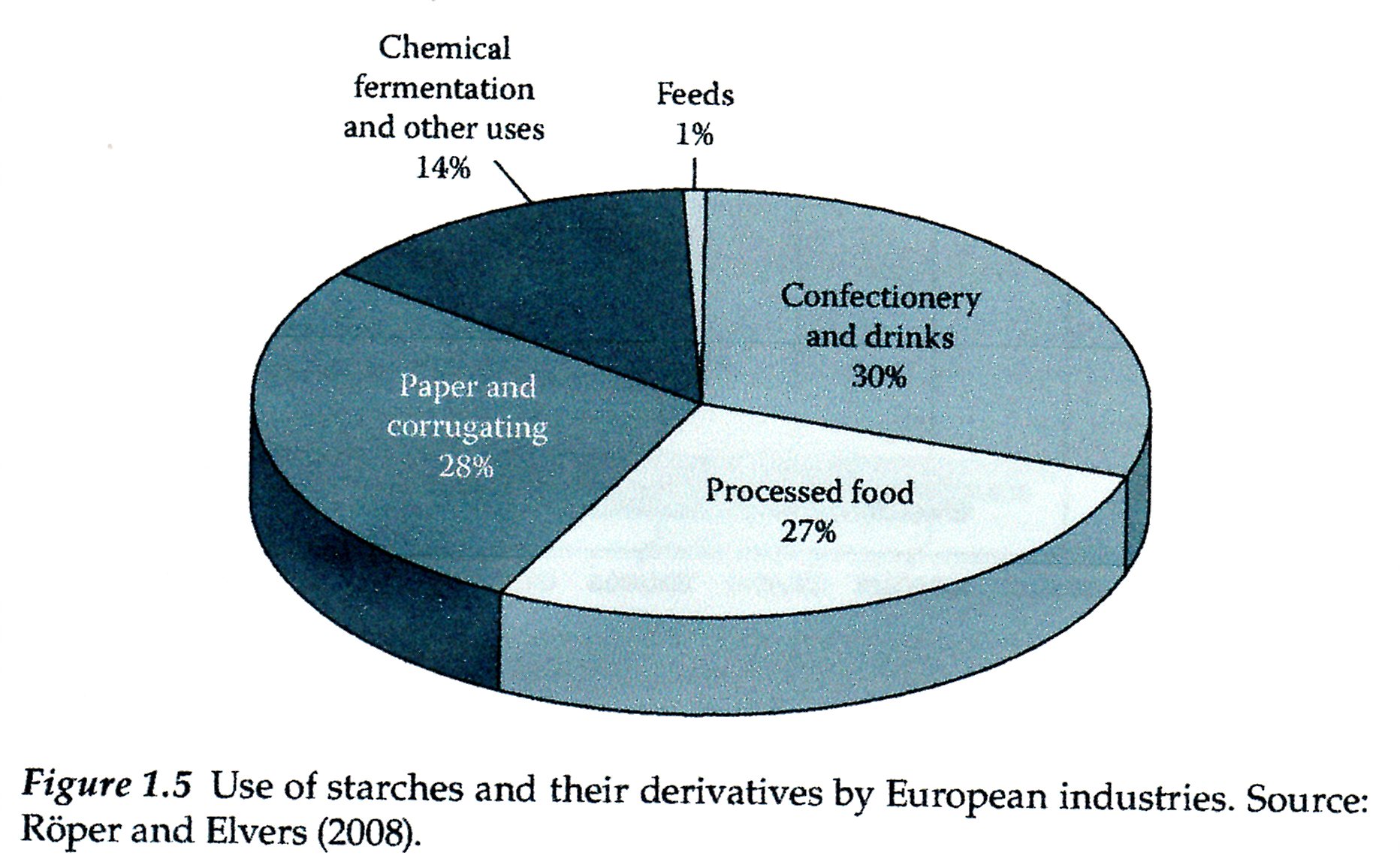 Cukrovinky, sladkosti
06112019
PŘÍRODNÍ POLYMERY polysacharidy škrob PŘF MU 6_II 2019
7
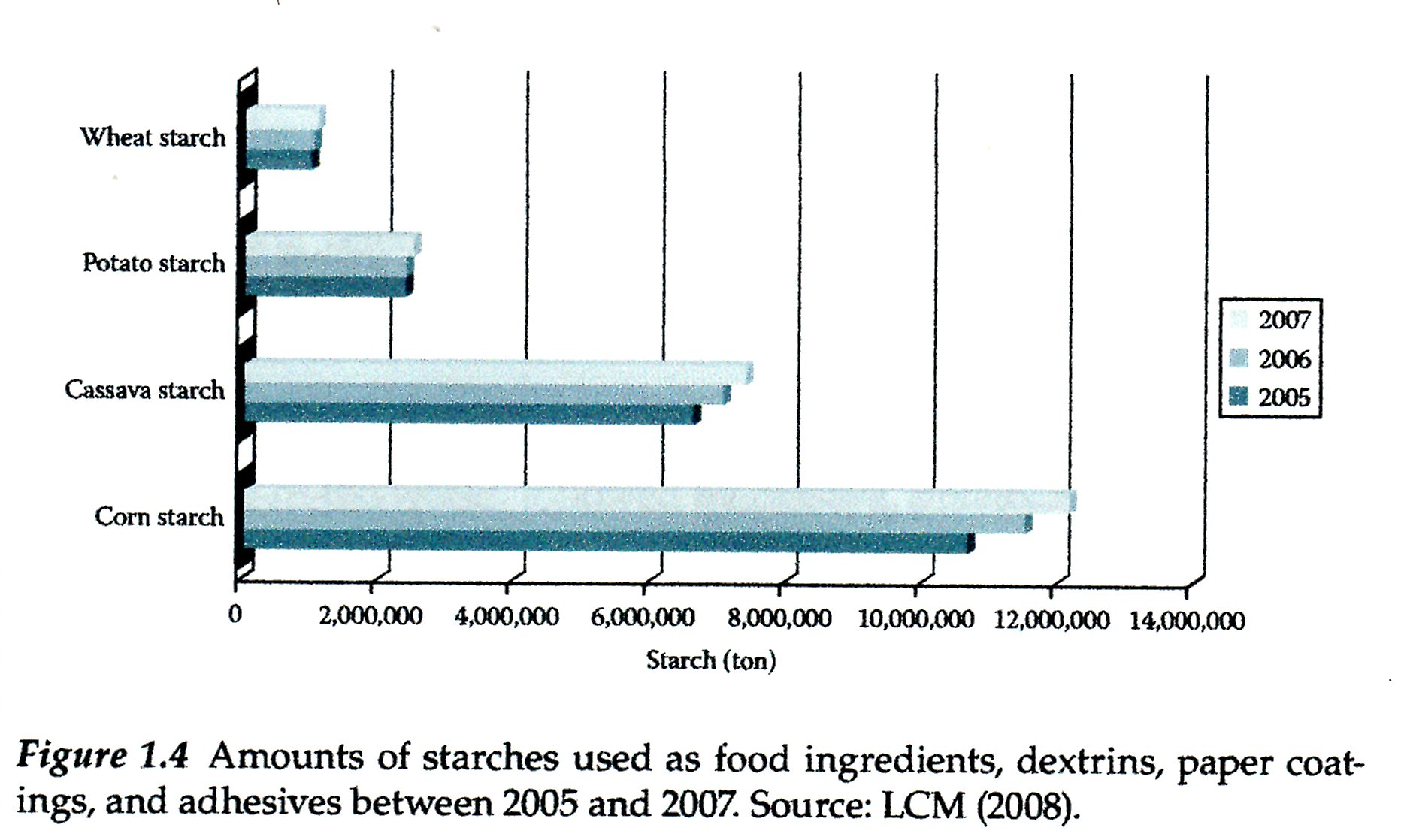 06112019
PŘÍRODNÍ POLYMERY polysacharidy škrob PŘF MU 6_II 2019
8
Výroba škrobu z brambor 1
Brambory obsahují 14 – 21 % hmot. škrobu, což není mnoho
Z 1 ha lze získat průměrně 4 t škrobu
Spotřeba vody je vysoká, 3,5 – 8 m3/t brambor, ale moderní postupy jsou nižší
Sušina škrobu je cca. 84 % hmot.
Ostatní složky jsou:
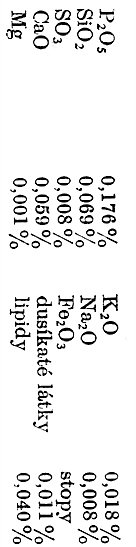 06112019
PŘÍRODNÍ POLYMERY polysacharidy škrob PŘF MU 6_II 2019
9
Brambory se transportují plavením vodou, proto recyklace vody přes usazovák hlíny a písku
Drť se nazývá TŘENKA
PLODOVÁ VODA
Další mletí > PŘESTRUHOVÁNÍ
KOAGULACE
bílkovin
ZDRTKY
Malozrnný škrob
06112019
10
PŘÍRODNÍ POLYMERY polysacharidy škrob PŘF MU 6_II 2019
Od škrobu k ethanolu
ŠKROB
ENZYMY  z obilného sladu
  jednoduché cukry
 ENZYMY  z kvasinek
ethanol
06112019
PŘÍRODNÍ POLYMERY polysacharidy škrob PŘF MU 6_II 2019
11
Od škrobu k polyethylenu
ŠKROB
ENZYMY  z obilného sladu
  jednoduché cukry
 ENZYMY  z kvasinek
Ethanol
Ethylen
polyethylenu
06112019
PŘÍRODNÍ POLYMERY polysacharidy škrob PŘF MU 6_II 2019
12
Výroba škrobu z brambor 2
Bramborová škrobárna se obvykle kombinuje s lihovarem
LIHOVARNICKÉ SUROVINY  (v tomto případě):
Jemná frakce škrobu získaná tzv. RAFINACÍ ŠKROBU
Buněčná šťáva získaná při odstřeďování škrobu
Bramborové zdrtky - po očistění a nastrouhání brambor se vypírá škrob pomocí vody. Po oddělení škrobových zrn od ostatní hmoty zůstávají jako krmné zbytky bramborové zdrtky
06112019
PŘÍRODNÍ POLYMERY polysacharidy škrob PŘF MU 6_II 2019
13
Výroba škrobu z pšenice
Pšeničná mouka obsahuje cca. 68 % hmot. škrobu, což je hodně oproti bramborám
Z 1 ha lze získat průměrně 4 t škrobu, tedy cca.  tolik co u brambor
Lze ale využít i škrob B > lihovar > obilný líh 
Odpadní bílkovin (lepek) > pekárny na zlepšení vaznosti těsta
Spotřeba vody je u nových technologií 3,5  m3/t mouky
Sušina škrobu je cca. 84 % hmot.
06112019
PŘÍRODNÍ POLYMERY polysacharidy škrob PŘF MU 6_II 2019
14
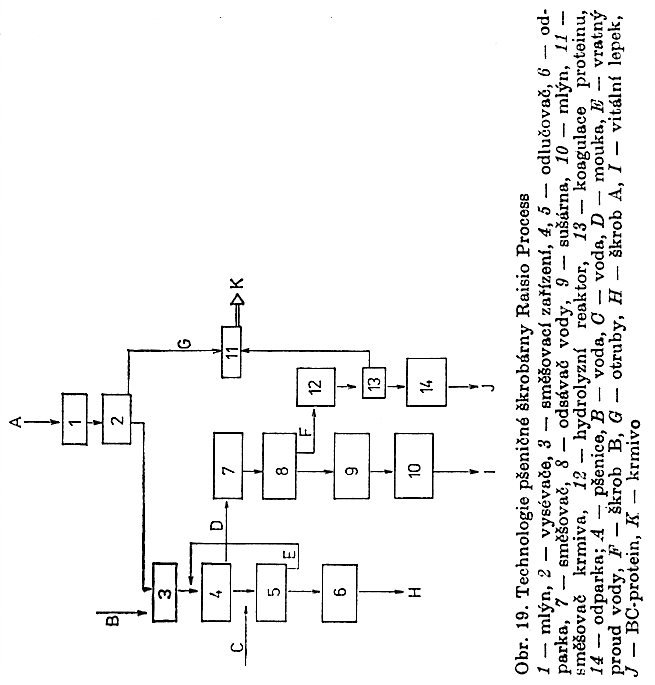 Nic zde nepřijde nazmar!
Malá zrna B škrobu se separují (síta, odstředivka) a zpracovávají v oddělených větvích I a J
06112019
PŘÍRODNÍ POLYMERY polysacharidy škrob PŘF MU 6_II 2019
15
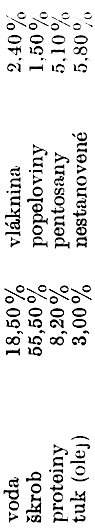 Výroba škrobu z kukuřice
Kukuřičné zrno pro výrobu škrobu má toto složení:
Běžné odrůdy, ne speciální vyšlechtěné na škrob
Byly vyšlechtěny odrůdy obsahují buď převážně AMYLÓZU  nebo převážně  AMYLOPEKTIN
Špičkové odrůdy mají v zrnu až 90 % hmot. škrobu
Spotřebu vody  na 1 t zrna NEVÍM
Sušina škrobu je cca. 84 % hmot.
06112019
PŘÍRODNÍ POLYMERY polysacharidy škrob PŘF MU 6_II 2019
16
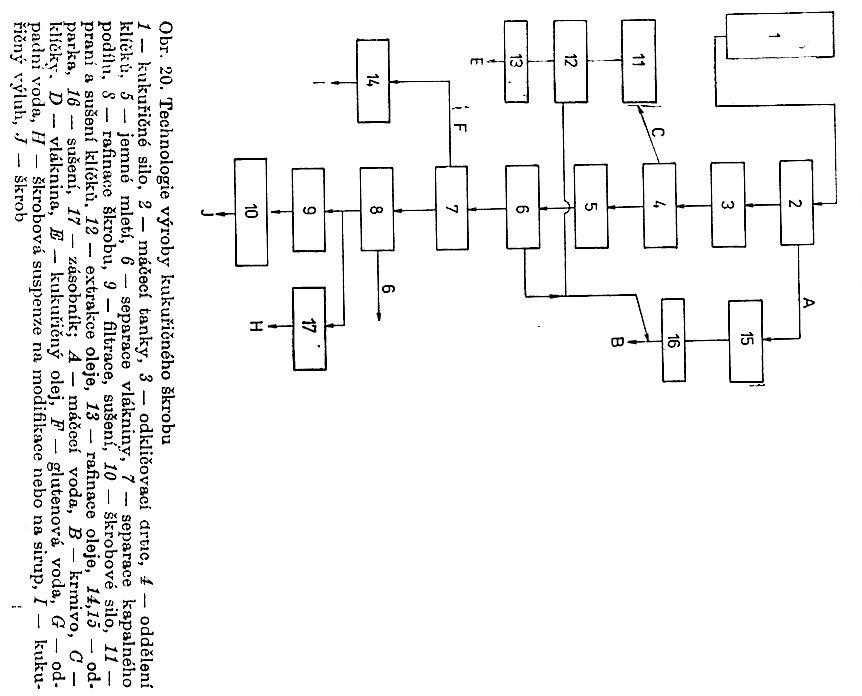 Podobné jako výroba z pšenice, až namáčení
Nic zde nepřijde nazmar!
Kvůli tuku v klíčcích, který by žluknul
06112019
17
PŘÍRODNÍ POLYMERY polysacharidy škrob PŘF MU 6_II 2019
Výrobky ze škrobu pro potravinářství
Cukrovinky, džemy a marmelády, nápoje, pečivo atd.
Mléčné výrobky, masné výrobky, polévky, omáčky, salátové dresinky atd.
Zmrzliny, kojenecká výživa, cukrovinky
06112019
PŘÍRODNÍ POLYMERY polysacharidy škrob PŘF MU 6_II 2019
18
Výrobky ze škrobu pro průmysl
PAPÍRENSKÝ PRŮMYSL
Klížení vnitřní ve hmotě, povrchové klížení, natírání papíru
TEXTILNÍ PRŮMYSL
ŠLICHTOVÁNÍ,  TISK, KONEČNÉ ÚPRAVY
LEPENÍ
LEPENKA, VLNITÝ PAPÍR, VÍCEVRSTVÉ PYTLE, LAMINOVÁNÍ,
06112019
PŘÍRODNÍ POLYMERY polysacharidy škrob PŘF MU 6_II 2019
19
Chování škrobového mazu ve vodě
Snižování teploty: postupné obnovování vodíkových můstků, hlavně u  AMYLÓZY, škrob s vysokým podílem AMYLOPEKTINU (VĚTVENÁ MAKROMOLEKULA) má menší tendenci k RETROGRADACI 
U nízkých koncentrací do cca. 3 % vypadávání z roztoku ve formě vloček
U vyšších koncentrací vznik GELU  s vysokou viskozitou
Tento proces se nazývá RETROGRADACE a lze ho omezit přídavkem glukózy, tuků, NaNO3
Křivka MAZOVATĚNÍ škrobu ve vodě 5
BOD MAZOVATĚNÍ ŠKROBU
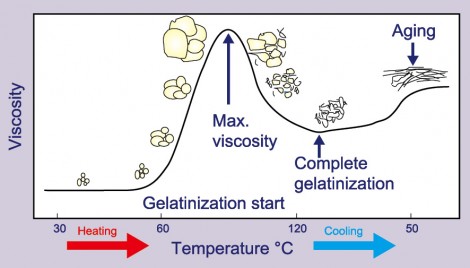 RETROGRADATION
06112019
PŘÍRODNÍ POLYMERY polysacharidy škrob PŘF MU 6_II 2019
21
Toto musí být tlaková voda nebo něco s b.v. nad 100 °C!
Křivky MAZOVATĚNÍ škrobu ve vodě 3
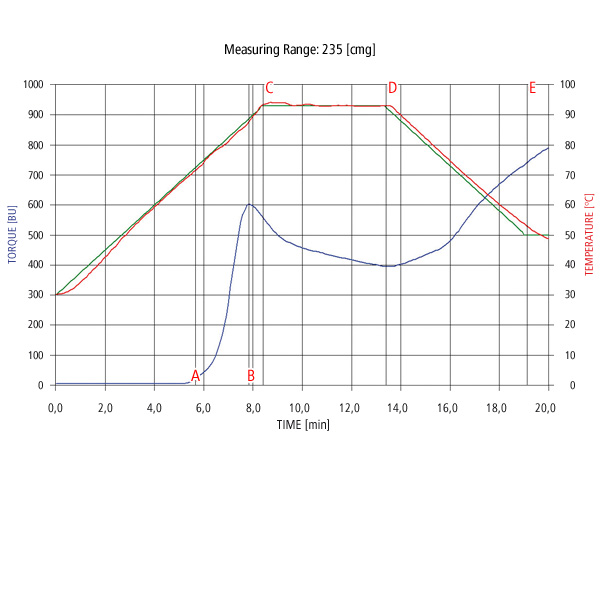 BOD MAZOVATĚNÍ ŠKROBU
RETROGRADACE = zvyšování viskozity se snižující se teplotou > VZNIK GELU
SETRVAČNOST PŘI VYPNUTÍ NÁRŮSTU TEPLOTY A PŘEPNUTÍ NA KONSTANTNÍ TEPLOTU
Všimněte si  PRŮBĚHU TEPLOTY MĚŘENÍ  a bodů jejích změn!
06112019
PŘÍRODNÍ POLYMERY polysacharidy škrob PŘF MU 6_II 2019
22
Křivky MAZOVATĚNÍ škrobu ve vodě 4
BOD MAZOVATĚNÍ ŠKROBU
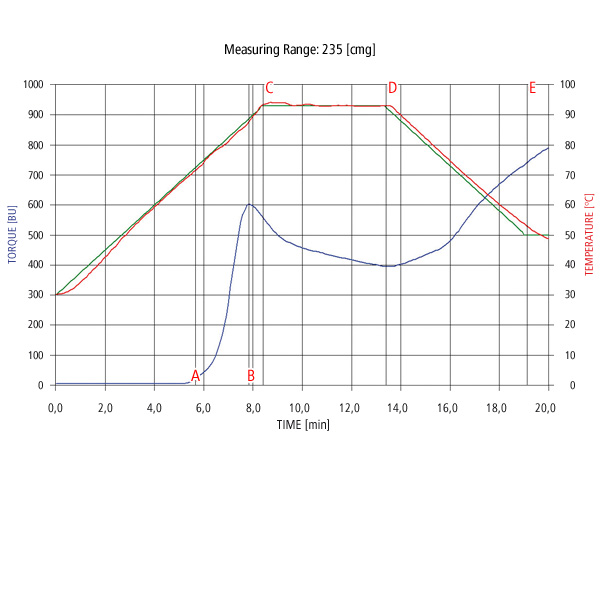 RETROGRADACE = zvyšování viskozity se snižující se teplotou > VZNIK GELU
SETRVAČNOST PŘI VYPNUTÍ NÁRŮSTU TEPLOTY A PŘEPNUTÍ NA KONSTANTNÍ TEPLOTU
Postupné rozpouštění kratších řetězců a jejich difůze do vody + BOBTNÁNÍ ZRN  >>> ZVYŠOVÁNÍ VISKOZITY
Rozpad vodíkových můstků mezi řetězci škrobu a hydratace celého zrna, POSTUPNĚ >>> SOL
Uvolňování zbytku menších hydratovaných útvarů >>> SOL
06112019
PŘÍRODNÍ POLYMERY polysacharidy škrob PŘF MU 6_II 2019
23
Křivka MAZOVATĚNÍ škrobu ve vodě 6
BOD MAZOVATĚNÍ ŠKROBU
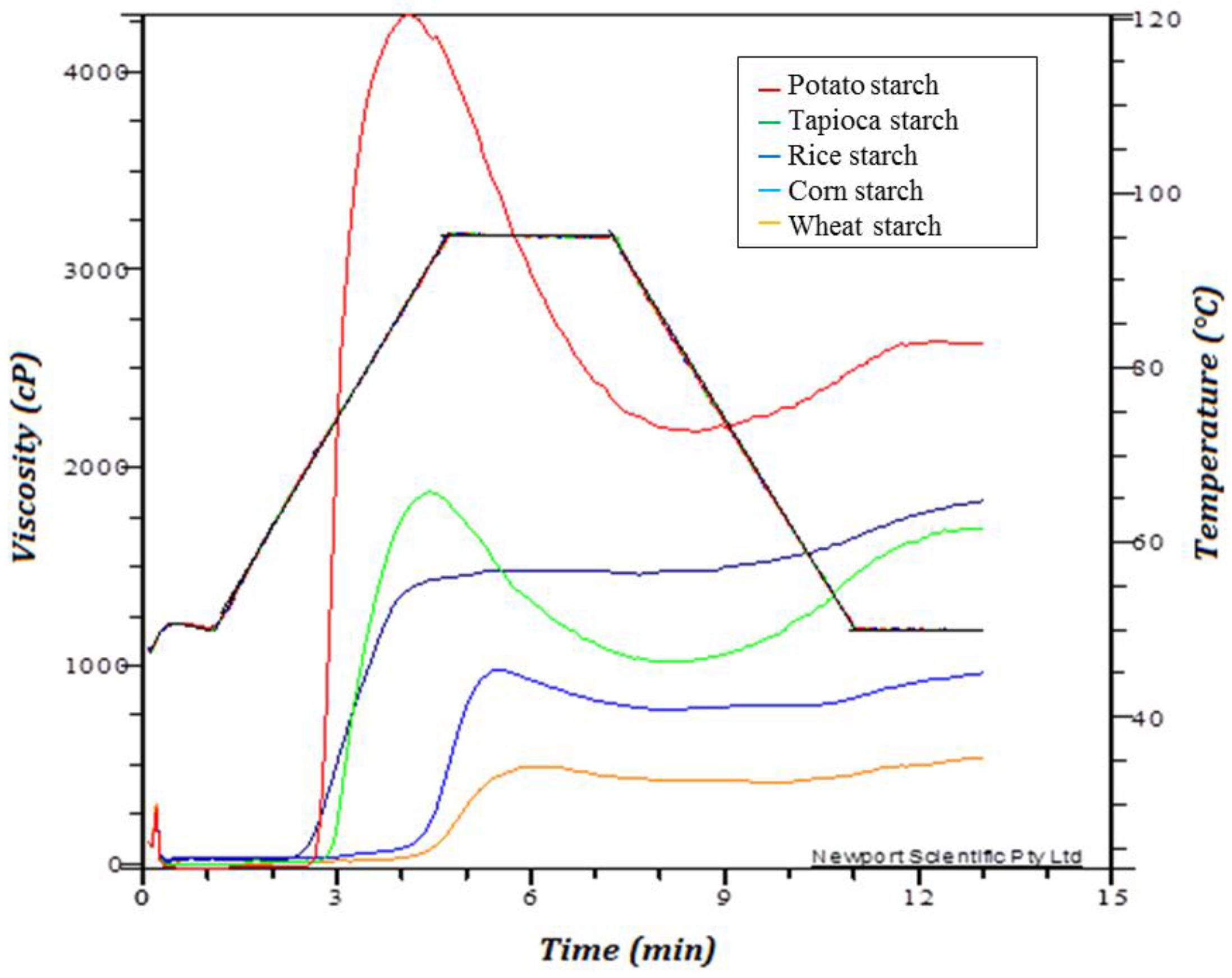 RETROGRADATION
06112019
PŘÍRODNÍ POLYMERY polysacharidy škrob PŘF MU 6_II 2019
24
Křivka MAZOVATĚNÍ škrobu ve vodě 7
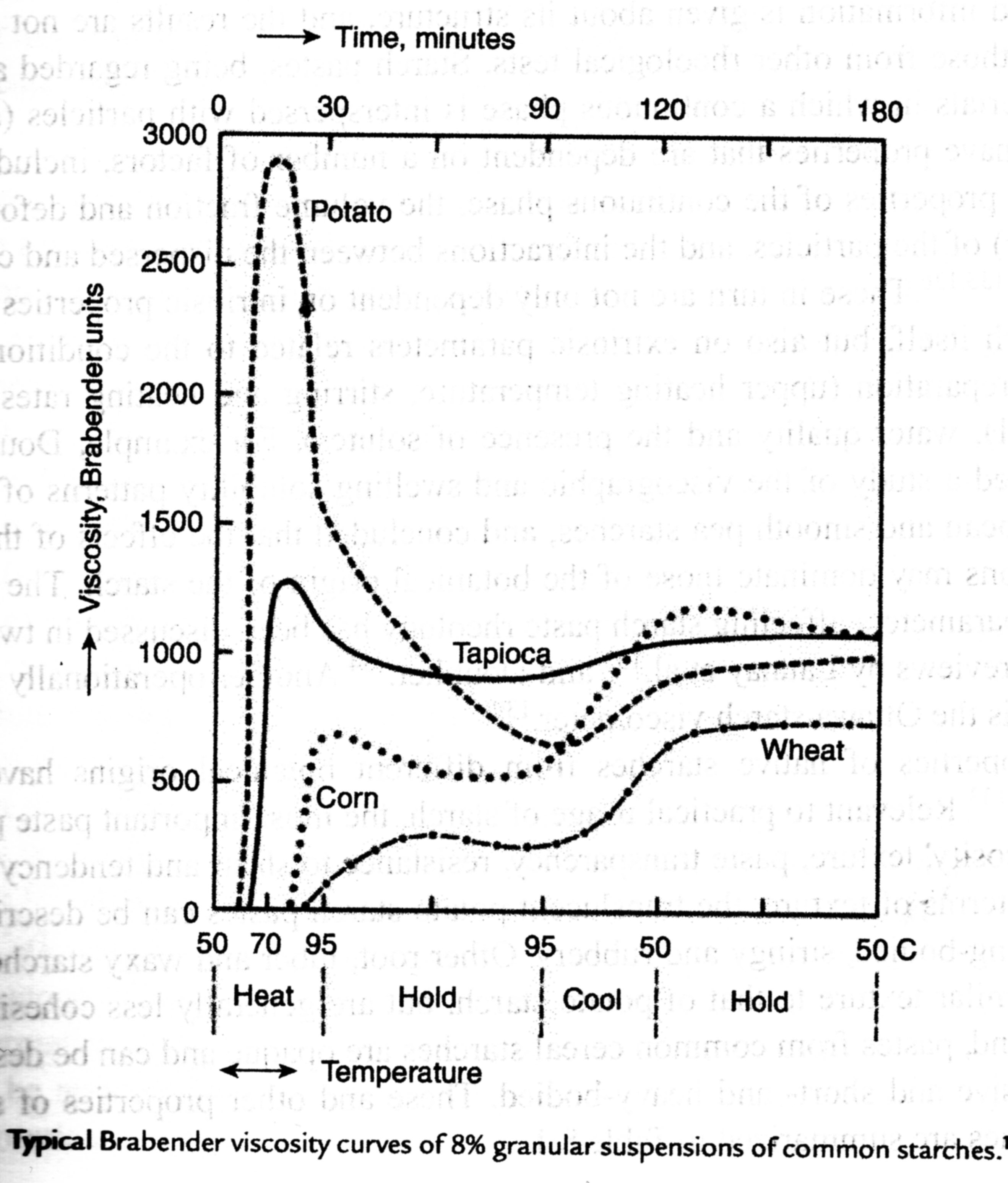 BOD MAZOVATĚNÍ ŠKROBU
RETROGRADATION
06112019
PŘÍRODNÍ POLYMERY polysacharidy škrob PŘF MU 6_II 2019
25
Křivka MAZOVATĚNÍ škrobu ve vodě 8
BOD MAZOVATĚNÍ ŠKROBU
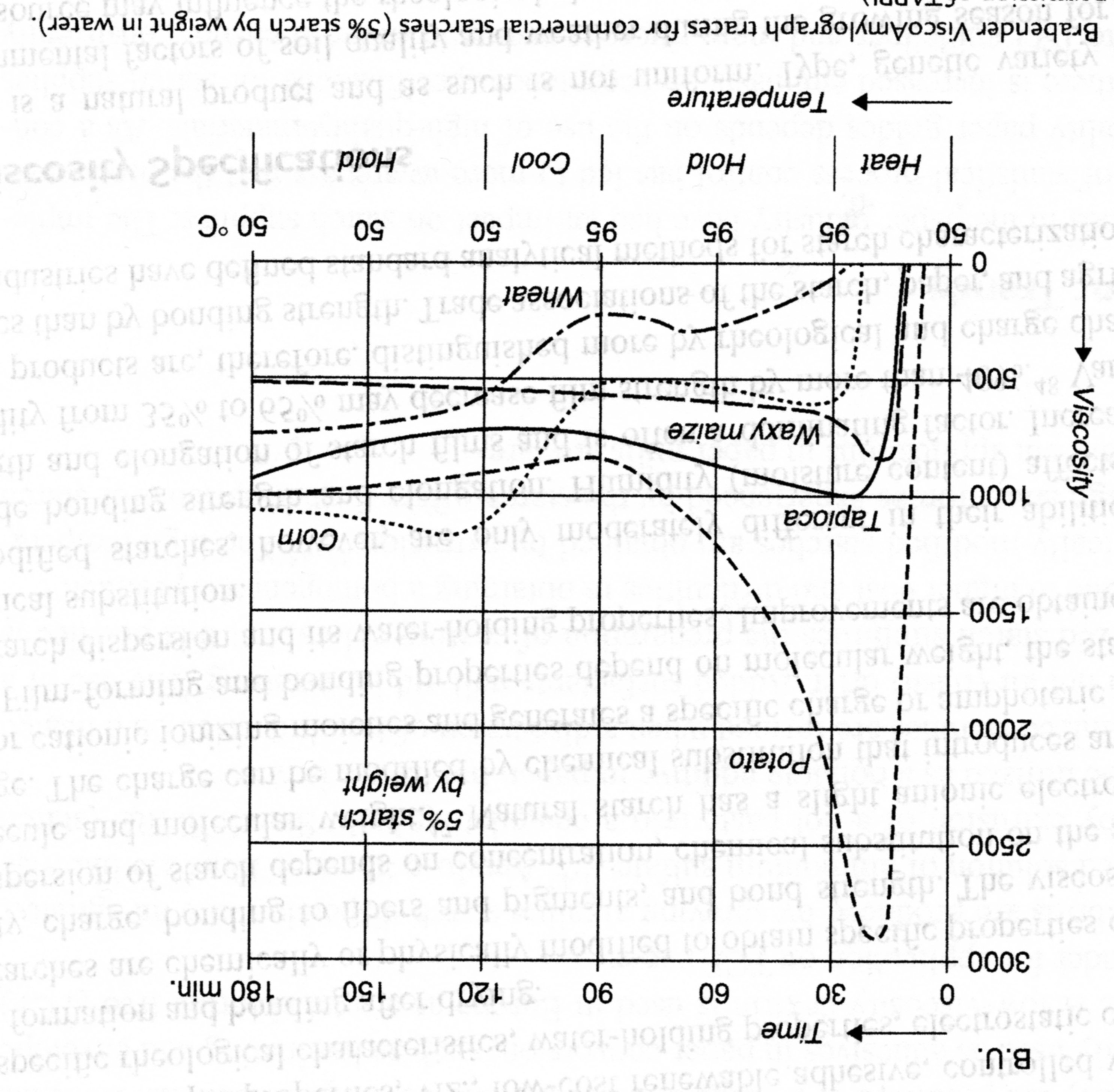 RETROGRADATION
06112019
PŘÍRODNÍ POLYMERY polysacharidy škrob PŘF MU 6_II 2019
26
MAZOVATĚNÍ škrobu v TĚSTĚ 9
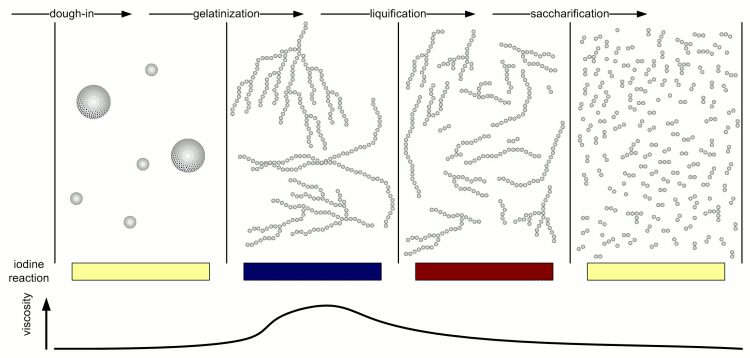 Těsto
MAZOVATĚNÍ
Postupné štěpení ENZYMY
06112019
PŘÍRODNÍ POLYMERY polysacharidy škrob PŘF MU 6_II 2019
27
Křivka MAZOVATĚNÍ škrobu ve vodě 11
BOD MAZOVATĚNÍ ŠKROBU
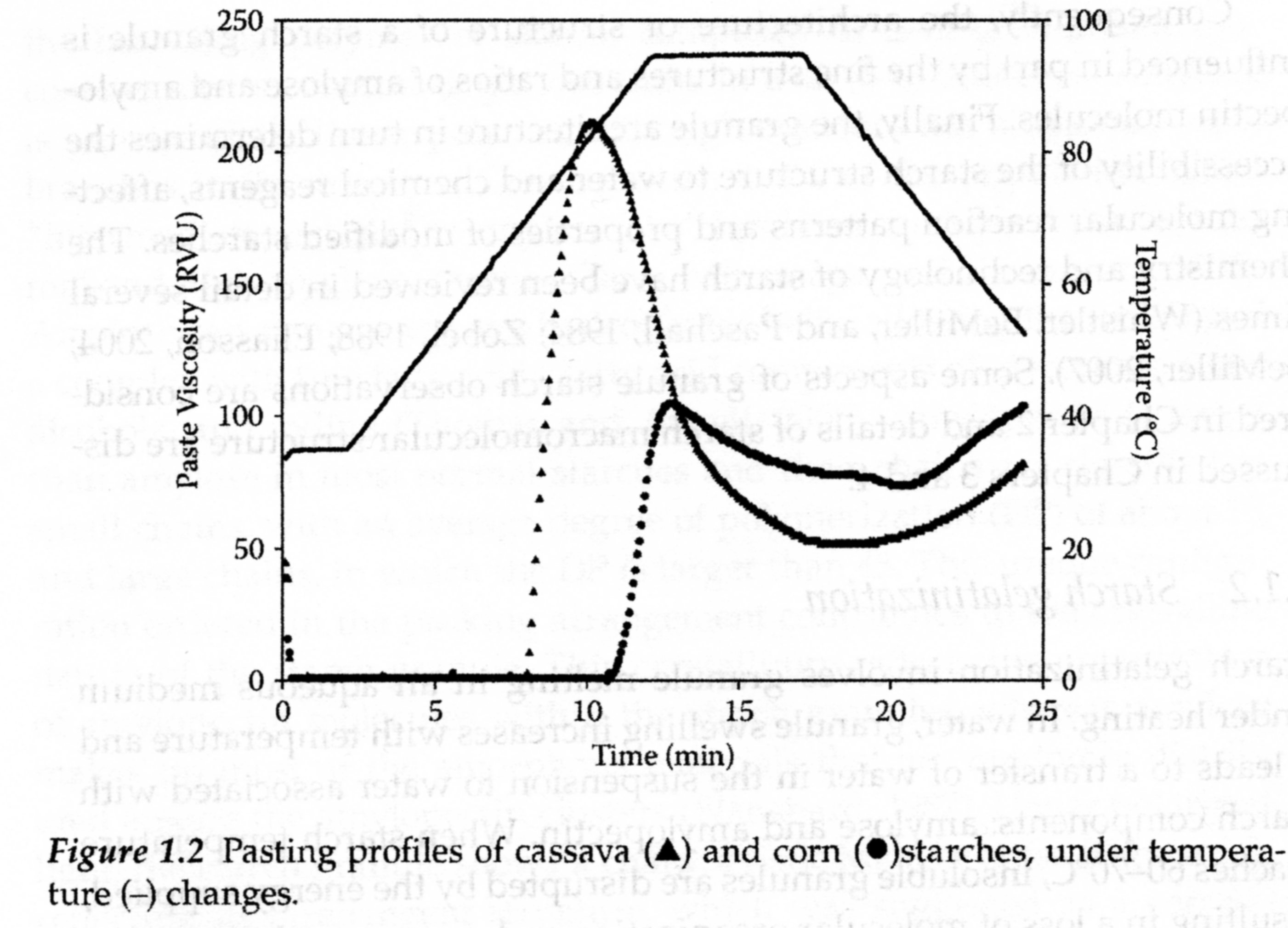 RETROGRADATION
06112019
PŘÍRODNÍ POLYMERY polysacharidy škrob PŘF MU 6_II 2019
28
Jiný typ viskozimetru na měření bodu mazovatění škrobu 1
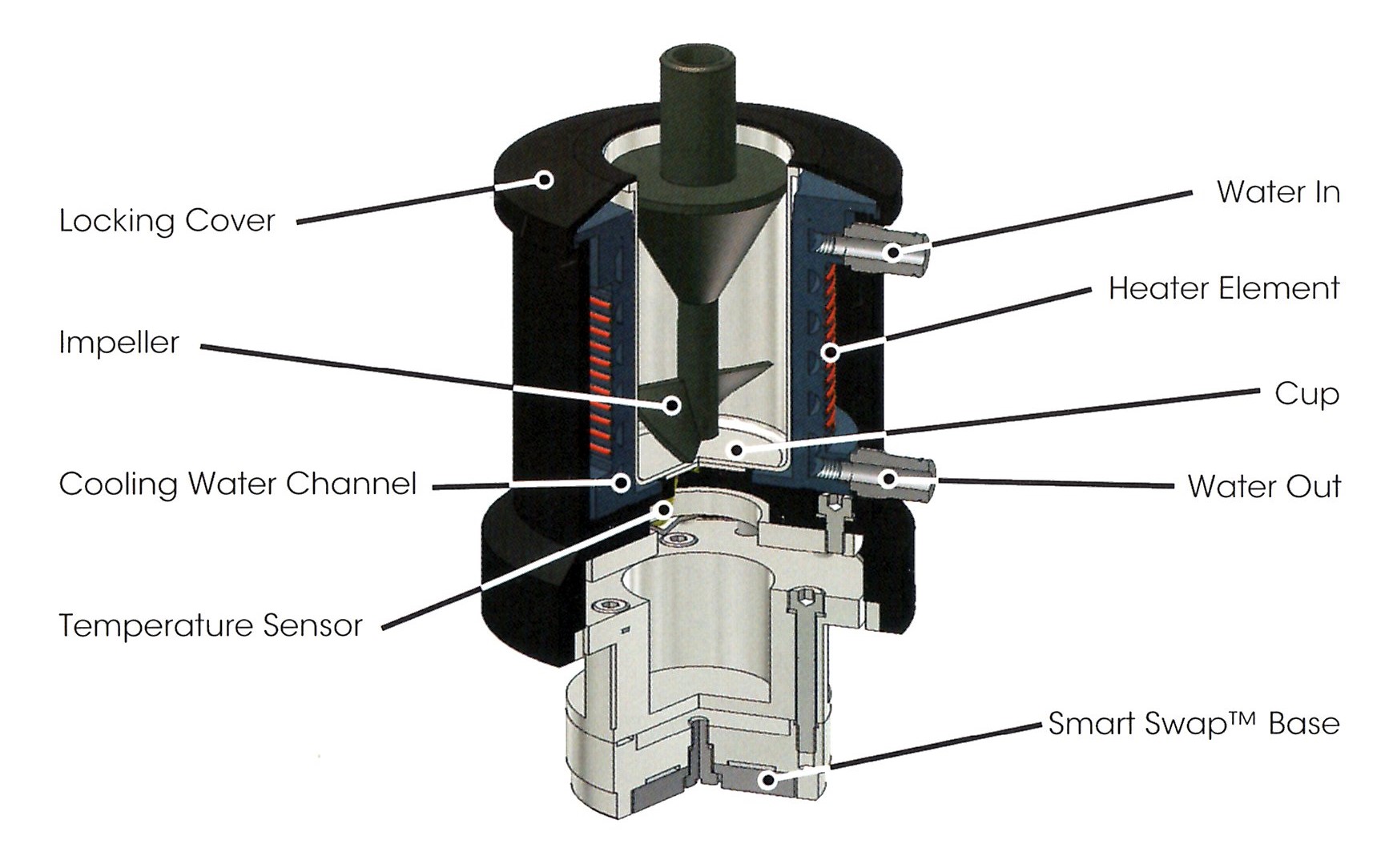 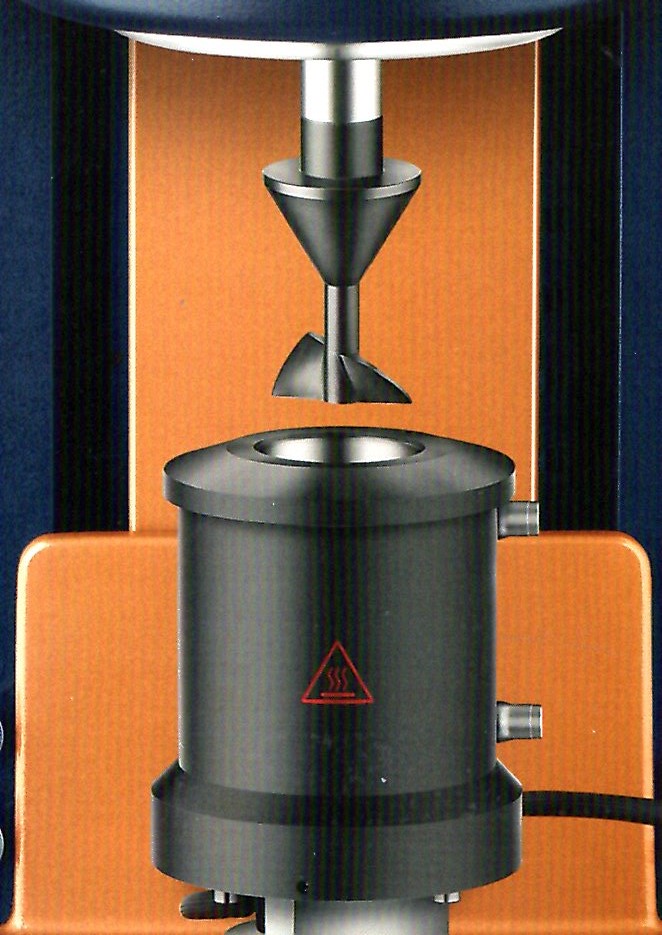 06112019
PŘÍRODNÍ POLYMERY polysacharidy škrob PŘF MU 6_II 2019
29
Jiný typ viskozimetru na měření bodu mazovatění škrobu 2
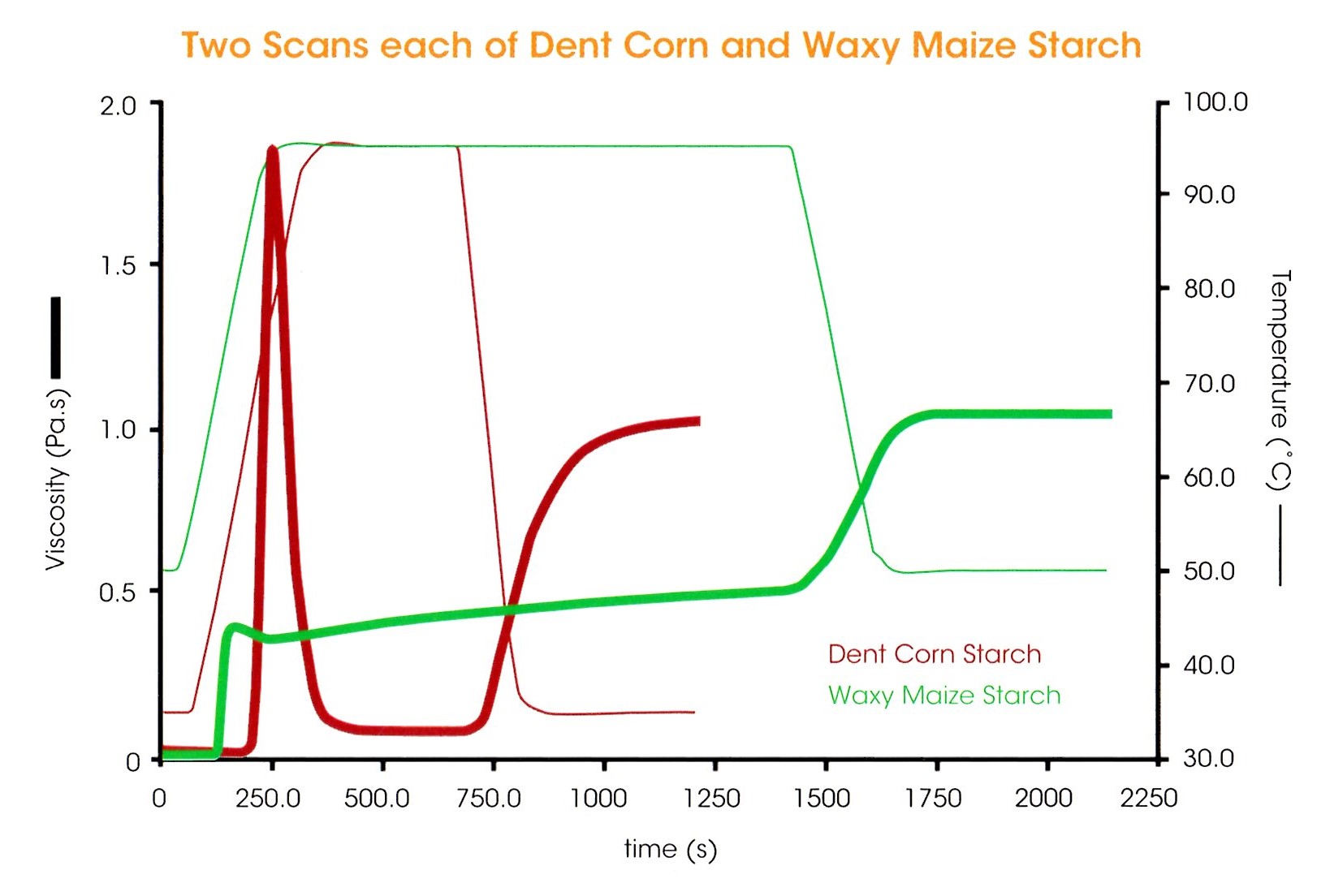 RŮZNÉ DRUHY KUKUŘICE
Přechod GEL > SOL
VISKOZITA UDÁNA V JEDNOTKÁCH SI!
06112019
30
PŘÍRODNÍ POLYMERY polysacharidy škrob PŘF MU 6_II 2019
Proč modifikujeme škrob
Vysoká viskozita i při nízkých koncentracích
Nízká dispergovatelnost a rozpustnost škrobových zrn
Silná tendence vytvářet tuhý, trojrozměrně provázaný gel (někdy je toto ale výhodné > PUDINK)
06112019
PŘÍRODNÍ POLYMERY polysacharidy škrob PŘF MU 6_II 2019
31
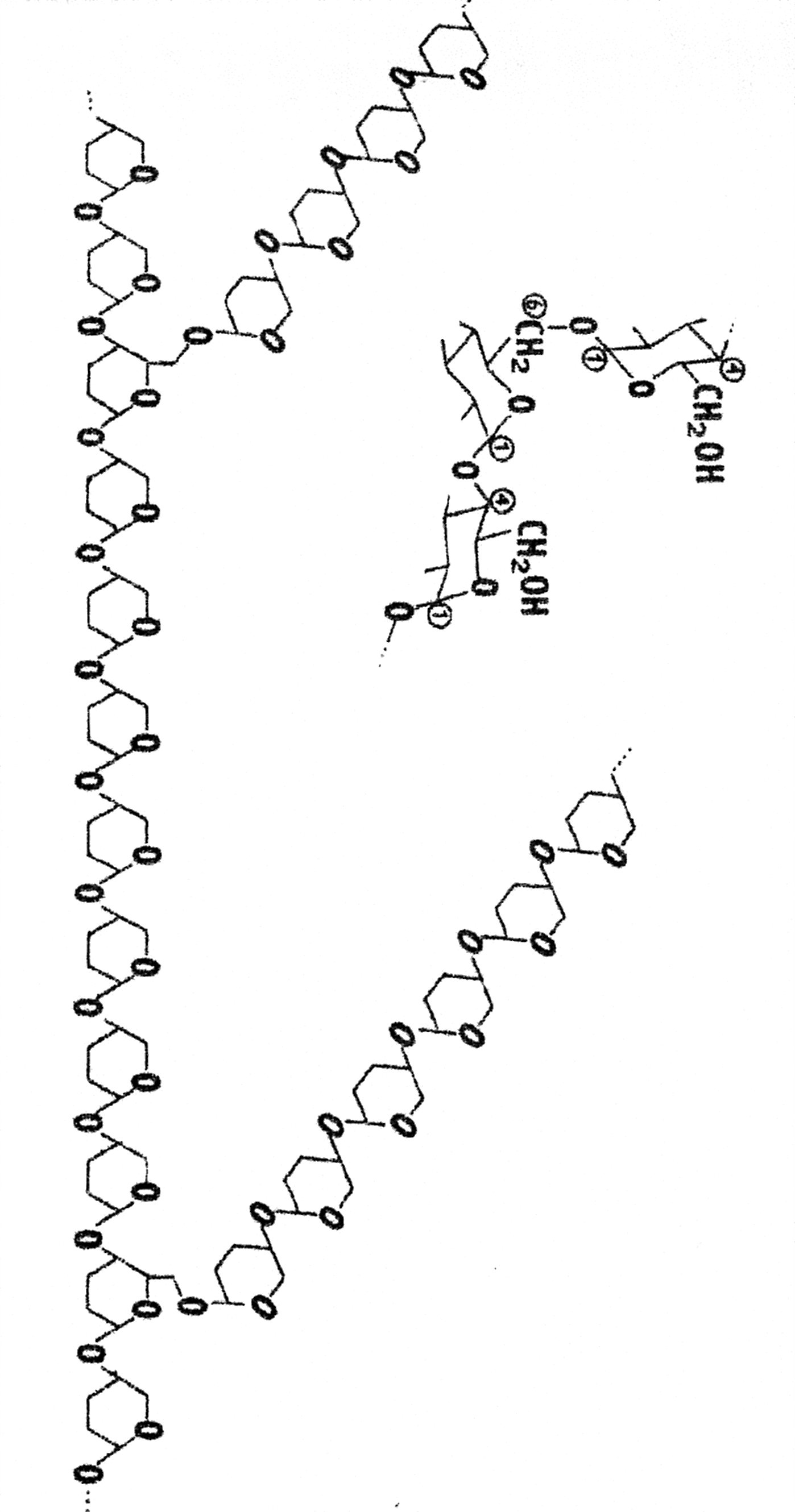 AmyloPEKTIN
 neVytváří šroubovici neboli helix
 Vazba 1 ® 6 přes –OH a přes – CH2OH v místě rozvětvení
 Vazba 1 ® 4 přes –OH v hlavním i bočních řetězcích
 15 – 25 jednotek ve větvích
06112019
PŘÍRODNÍ POLYMERY polysacharidy škrob PŘF MU 6_II 2019
32
Postupy Enzymatickémodifikace škrobu
PRUDKÝ POKLES VISKOZITY ROZTOKU (MAZU)
ENZYM
06112019
PŘÍRODNÍ POLYMERY polysacharidy škrob PŘF MU 6_II 2019
33
Postupy Enzymatické modifikace škrobu
Štěpení na MALTÓZU enzymy a a b AMYLÓZAMI
Podle stupně konverze dělíme produkty na:
 Kapalné sirupy
 Sušené nebo zahuštěné sirupy
 Glukózu
MALTÓZU lze dále rozštěpit enzymem MALTÁZOU na GLUKÓZU
06112019
PŘÍRODNÍ POLYMERY polysacharidy škrob PŘF MU 6_II 2019
34
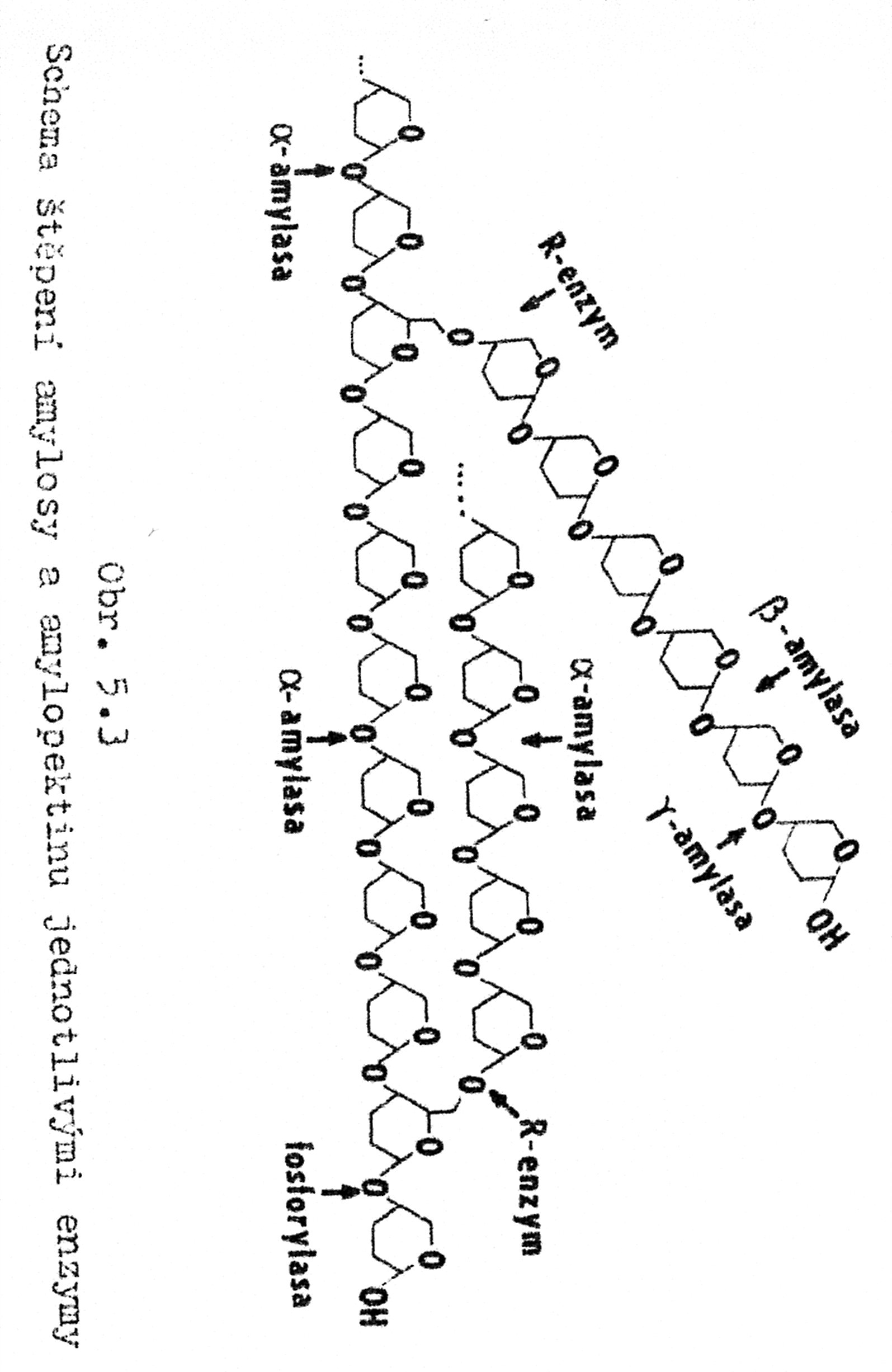 06112019
PŘÍRODNÍ POLYMERY polysacharidy škrob PŘF MU 6_II 2019
35
Postupy HyDROLYtickémodifikace škrobu
Katalýza pomocí HCl nebo H2SO4 s neutralizací na konci procesu
Podle stupně konverze dělíme produkty na:
 Kapalné sirupy
 Sušené nebo zahuštěné sirupy
 Glukózu
Lze kombinovat s enzymatickým procesem  a dostat se na GLUKÓZU
06112019
PŘÍRODNÍ POLYMERY polysacharidy škrob PŘF MU 6_II 2019
36
Postupy HyDROLYtickémodifikace škrobu
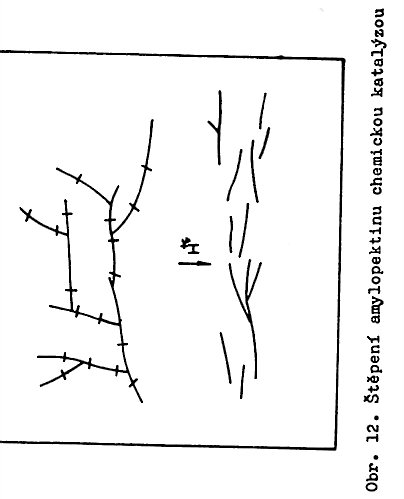 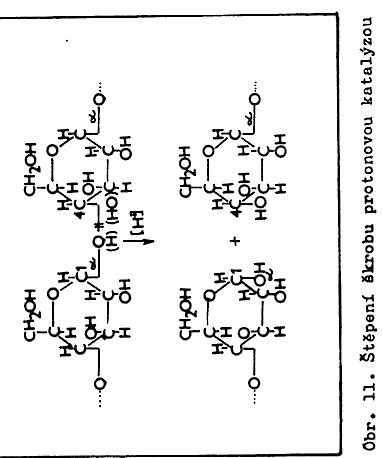 Nejsou informace o tom, zda proces probíhá náhodně či zda je některé místo v řetězci při hydrolýze preferováno
06112019
PŘÍRODNÍ POLYMERY polysacharidy škrob PŘF MU 6_II 2019
37
Enzymatické VYUŽITÍ GLUKÓZY
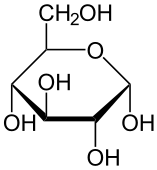 Pyruvát konjugovaná báze od kyseliny pyrohroznové
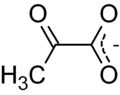 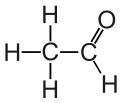 Vodka (RUSKY)
Gorilka (UKRAJINSKY)
Schnaps (NĚMECKY)
Prostějovská starorežná (ŽITNÁ)
Whisky (ANGLICKY)
Bramborový líh > TUZEMSKÝ RUM
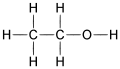 06112019
38
PŘÍRODNÍ POLYMERY polysacharidy škrob PŘF MU 6_II 2019
Enzymatická (Xylose isomerase) izomerizace GLUKÓZY na FRUKTÓZU
Fruktóza je asi o 1/5 sladší než glukóza
Vyskytuje se hlavně v ovoci
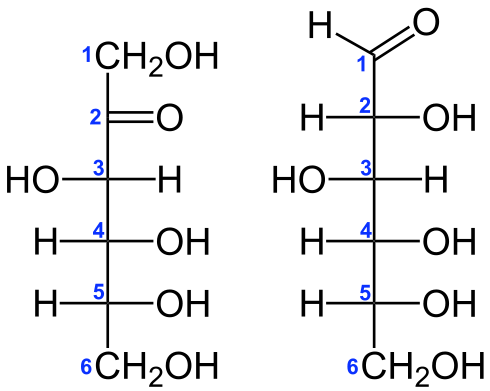 GLUKÓZY
(ALDÓZA)
FRUKTÓZU
(KETÓZA)
D-xylose aldose-ketose-isomerase
06112019
PŘÍRODNÍ POLYMERY polysacharidy škrob PŘF MU 6_II 2019
39
Sorbitol NENÍ sacharin!
Sorbitol
Sacharin
Ani jedna z těchto látek NENÍ klasifikována jako RAKOVINOTVORNÁ
06112019
PŘÍRODNÍ POLYMERY polysacharidy škrob PŘF MU 6_II 2019
40
OBECNÉ ROZDĚLENÍ REAKCÍ POLYMERŮ
POLYMERANALOGICKÉ
Nedochází ZÁMĚRNĚ  ke štěpení hlavního řetězce
DESTRUKČNÍ (ŠTĚPÍCÍ ŘETĚZEC)
Dochází ZÁMĚRNĚ  ke štěpení hlavního řetězce
U POLYSACHARIDŮ  jsou obvyklé oba typy reakcí
06112019
PŘÍRODNÍ POLYMERY polysacharidy škrob PŘF MU 6_II 2019
41
PŘEHLED modifikace škrobu
Enzymatický
Termický 
Chemický
Hydrolýza
Oxidace
Esterifikace (několik variant)
Xantace
Karbamace
Škrobové étery
Síťování
Roubování
06112019
PŘÍRODNÍ POLYMERY polysacharidy škrob PŘF MU 6_II 2019
42
POUŽITÍ ŠROBU 1
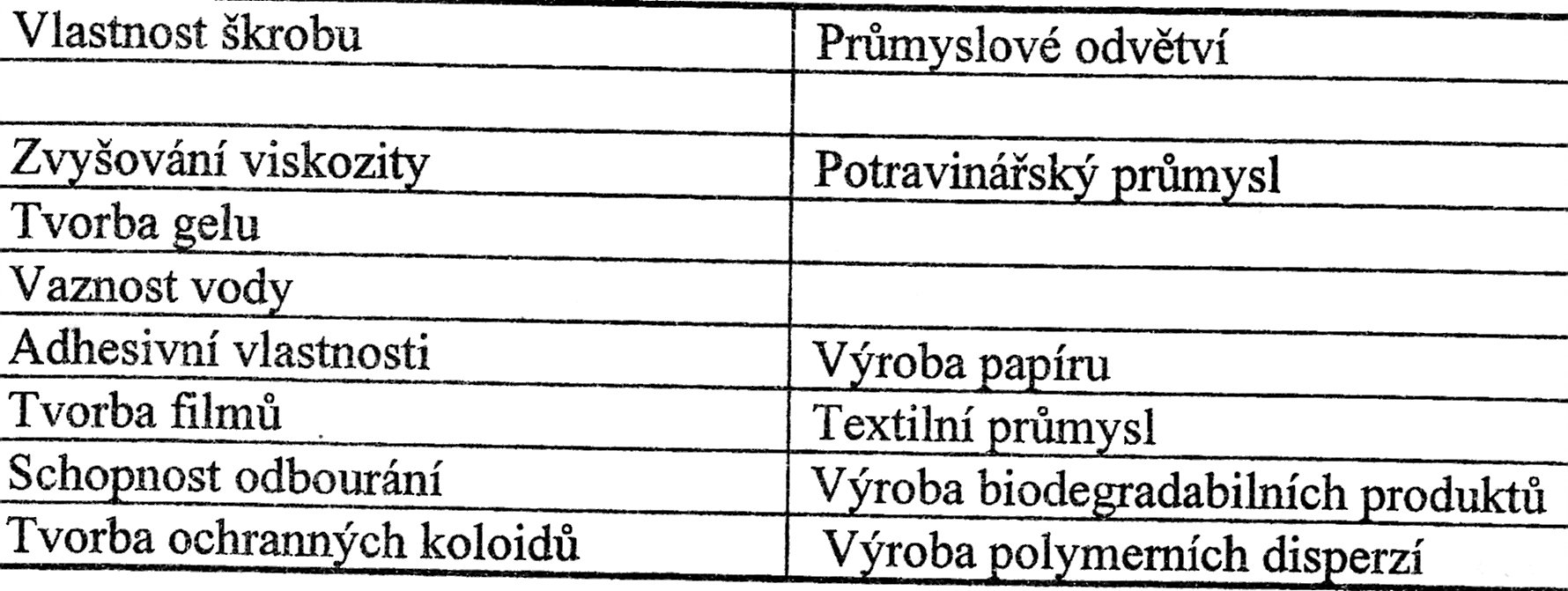 06112019
PŘÍRODNÍ POLYMERY polysacharidy škrob PŘF MU 6_II 2019
43
POUŽITÍ ŠROBU 2
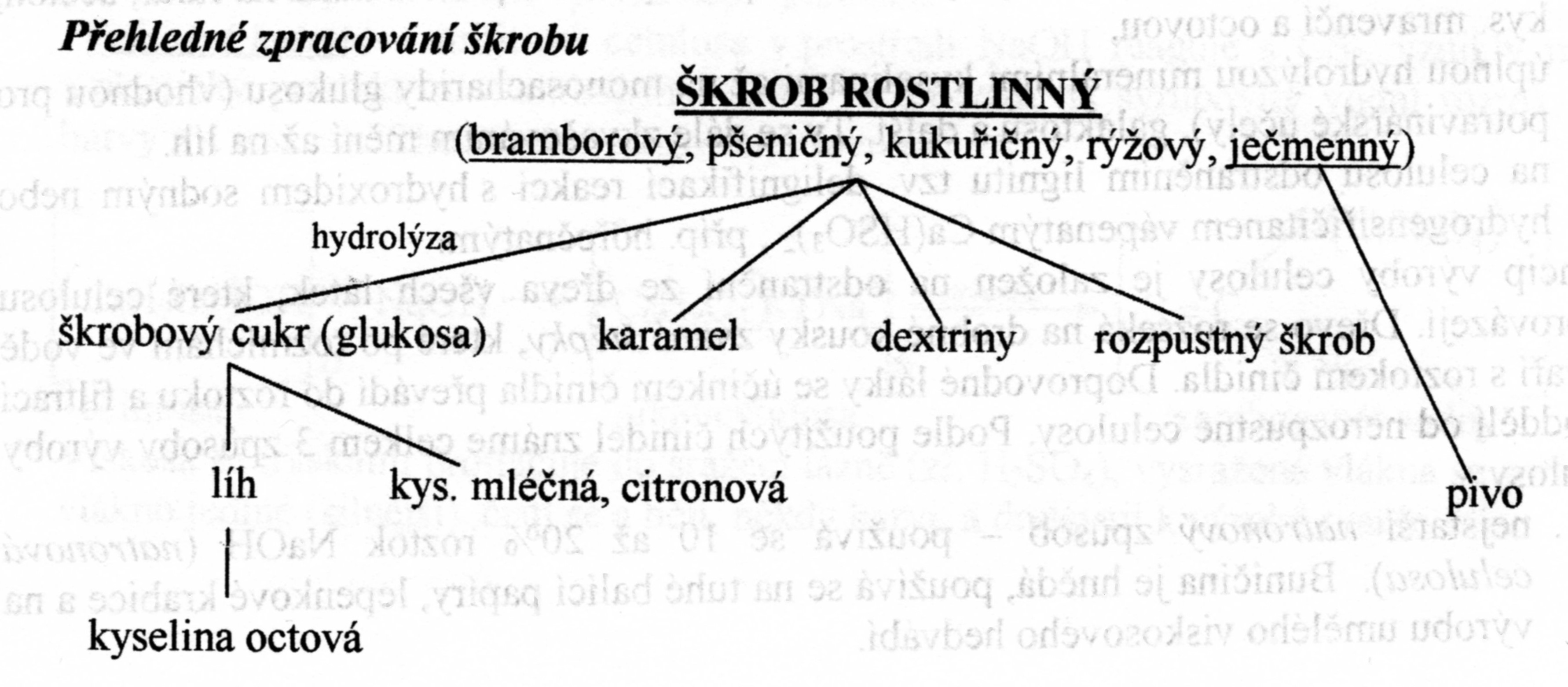 PO ŠTĚPENÍ NA CUKRY
CHEMIE
BIOTECHNOLOGIE
06112019
PŘÍRODNÍ POLYMERY polysacharidy škrob PŘF MU 6_II 2019
44
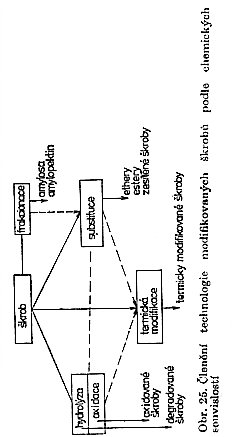 MODIFIKACE ŠKROBU 1
Může být mechanická (velikost zrn) nebo roztoková (oddělení amylosy od amylopektinu)
TECHNICKÉ DEXTRINY
06112019
PŘÍRODNÍ POLYMERY polysacharidy škrob PŘF MU 6_II 2019
45
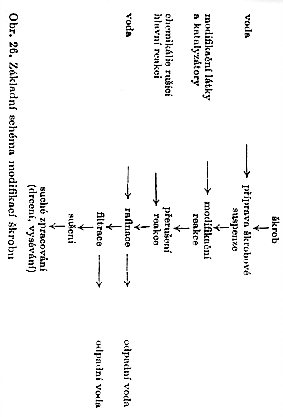 MODIFIKACE ŠKROBU 2
Obvykle mechanická (velikost zrn)
Jedná se tedy většinou o HETEROGENNÍ REAKCE
Je snaha provádět procesy v suspenzi a ne v roztoku
PROČ ?
06112019
PŘÍRODNÍ POLYMERY polysacharidy škrob PŘF MU 6_II 2019
46
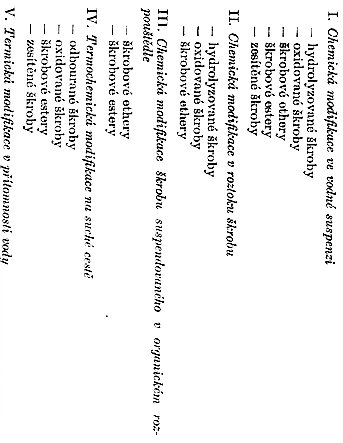 MODIFIKACE ŠKROBU 3
PREFEROVÁNO
06112019
PŘÍRODNÍ POLYMERY polysacharidy škrob PŘF MU 6_II 2019
47
Termická modifikace škrobu 1
Nános škrobové suspenze na vyhřívaný válec
Vznik mazu a rozrušení vodíkových můstků mezi molekulami škrobu
Voda se ČÁSTEČNĚ tak rychle odsuší, že nestačí dojít ke vzniku (obnovení) vodíkových můstků mezi molekulami škrobu
Suchý škrob je složený z neasociovaných molekul,  ale část molekul vody tam zůstane
Snadná rozpustnost i ve studené vodě
06112019
PŘÍRODNÍ POLYMERY polysacharidy škrob PŘF MU 6_II 2019
48
Termická modifikace škrobu 2
Vznik mazu a rozrušení vodíkových můstků mezi molekulami škrobu
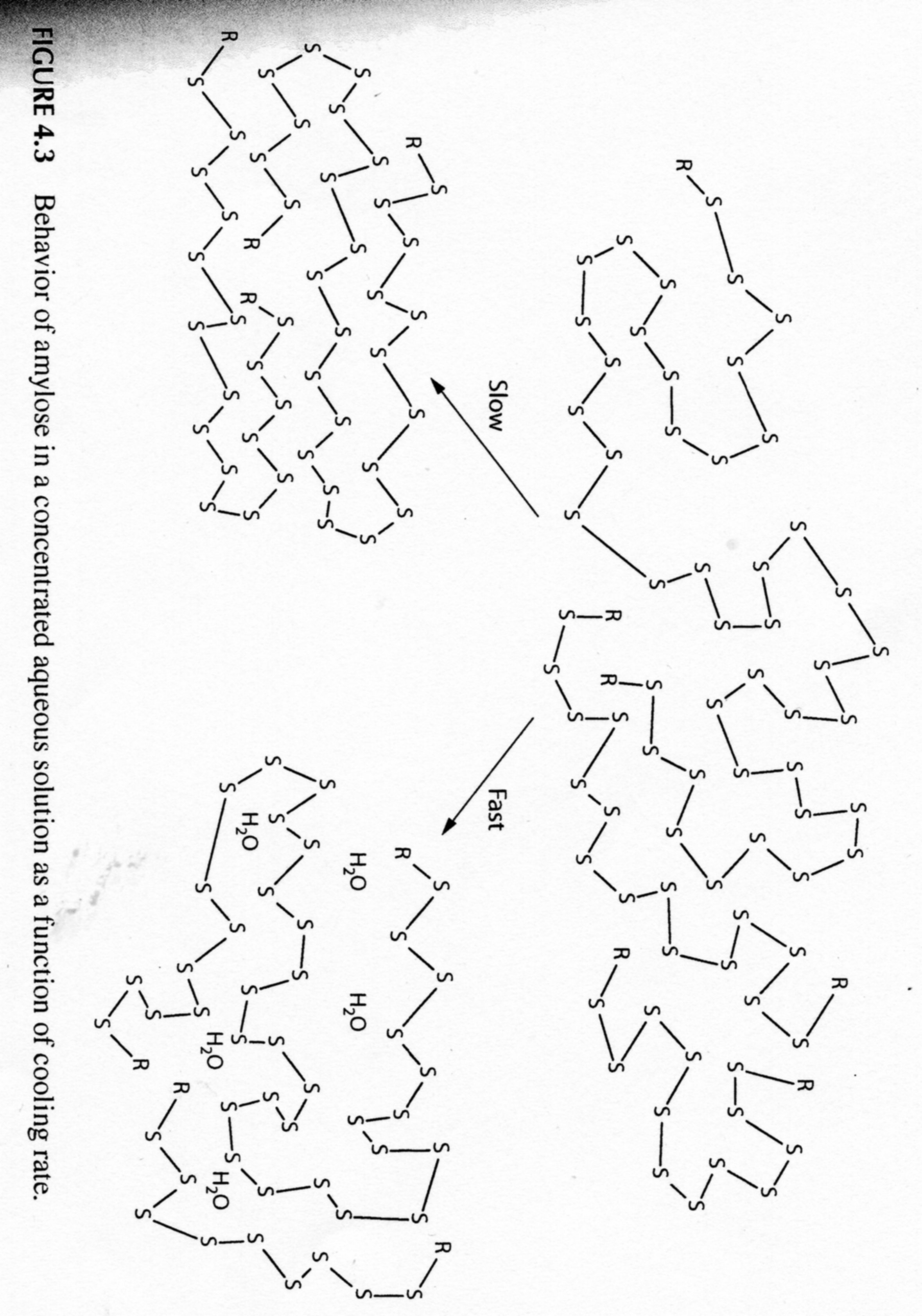 Voda se tak rychle odsuší, že NESTAČÍ DOJÍT ke vzniku (obnovení) vodíkových můstků mezi molekulami ŠKROBU
Suchý škrob složený z NEASOCIOVANÝCH MOLEKUL a proto může být rychleji znovu dispergován ve vodě
ASOCIOVANÉ MOLEKULY ŠKROBU
06112019
49
PŘÍRODNÍ POLYMERY polysacharidy škrob PŘF MU 6_II 2019
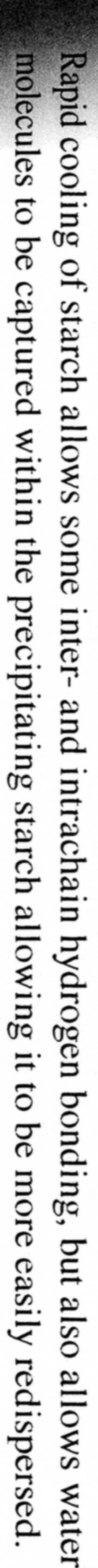 06112019
PŘÍRODNÍ POLYMERY polysacharidy škrob PŘF MU 6_II 2019
50
Termická modifikace škrobu 3
Seškrábnutí suchého filmu
Zde probíhá vlastní proces
06112019
PŘÍRODNÍ POLYMERY polysacharidy škrob PŘF MU 6_II 2019
51
NESELEKTIVNÍ Oxidace škrobu
Oxidace karbonylu v  otevřené formy glukózy
Oxidace – OH v CYKLICKÉ formě glukózy
C6
Oxidace v CYKLICKÉ formě glukózy otevřením mezi C2 a C3
C3
C2
06112019
52
PŘÍRODNÍ POLYMERY polysacharidy škrob PŘF MU 6_II 2019
Oxidace škrobu
Nejdůležitější z modifikačních reakcí
CÍLE JSOU:
Stabilita roztoků (odolnost proti RETROGRADACI)
nižší viskozita roztoků
Může probíhat v oblasti nízkých nebo vyšších pH
Nejdůležitější je oxidace chlornanen sodným v oblasti pH cca. 8 – 9 (mírně zásadité prostředí)
06112019
PŘÍRODNÍ POLYMERY polysacharidy škrob PŘF MU 6_II 2019
53
Oxidace škrobu - shrnutí
Vyšší míra oxidace > vyšší je i míra štěpení řetězců > nižší viskozita
Vyšší je míra štěpení řetězců > NIŽŠÍ POJIVÁ SCHOPNOST
Vyšší míra oxidace > vyšší disperzní stabilita, tj. nižší sklon k RETROGRADACI 
Pro heterogenní reakci jsou vhodné škroby s velkým počtem kapilár > vyšší povrch
06112019
PŘÍRODNÍ POLYMERY polysacharidy škrob PŘF MU 6_II 2019
54
Používají se hlavně bramborové škroby (kapilarita zrna), s malým sklonem k RETROGRADACI

NEPOUŽÍVAJÍ SE: OBILNÉ ŠKROBY,  protože mají vyšší sklon k RETROGRADACI
06112019
PŘÍRODNÍ POLYMERY polysacharidy škrob PŘF MU 6_II 2019
55
NESELEKTIVNÍ Oxidace škrobu - schéma
TYPICKÁ RECEPTURA
 pH = 8 – 9
 Teplota = 35 – 43 °C
 reakční doba = 2 – 8 hodin
 aktivní chlór (NaClO) = 3 – 45 g/kg škrobu
Nastavení pH a jeho udržování během oxidace
Oddělení rozpustných látek
06112019
PŘÍRODNÍ POLYMERY polysacharidy škrob PŘF MU 6_II 2019
56
SELEKTIVNÍ Oxidace škrobu na C 6z –OH na – COOH pomocí HNO3
C 6
Při takové oxidaci  se nemění polymerační stupeň > přeměna polymeranalogická
06112019
PŘÍRODNÍ POLYMERY polysacharidy škrob PŘF MU 6_II 2019
57
SELEKTIVNÍ Oxidace škrobu na dialdehyd škrobu
V IDEÁLNÍM PŘÍPADĚ je makromolekula ZACHOVÁNA
06112019
PŘÍRODNÍ POLYMERY polysacharidy škrob PŘF MU 6_II 2019
58
VÝROBA DEXTRINŮ 1
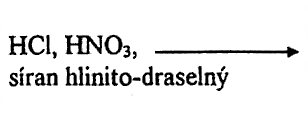 12 – 24 hodin, aby kyseliny & roztoky přísad prostoupily zrno škrobu
06112019
PŘÍRODNÍ POLYMERY polysacharidy škrob PŘF MU 6_II 2019
59
VÝROBA DEXTRINŮ 2
Je to vlastně HYDROLÝZA ŠKROBU  následovaná POLYMERACÍ (KOMBINACÍ) FRAGMENTŮ
06112019
PŘÍRODNÍ POLYMERY polysacharidy škrob PŘF MU 6_II 2019
60
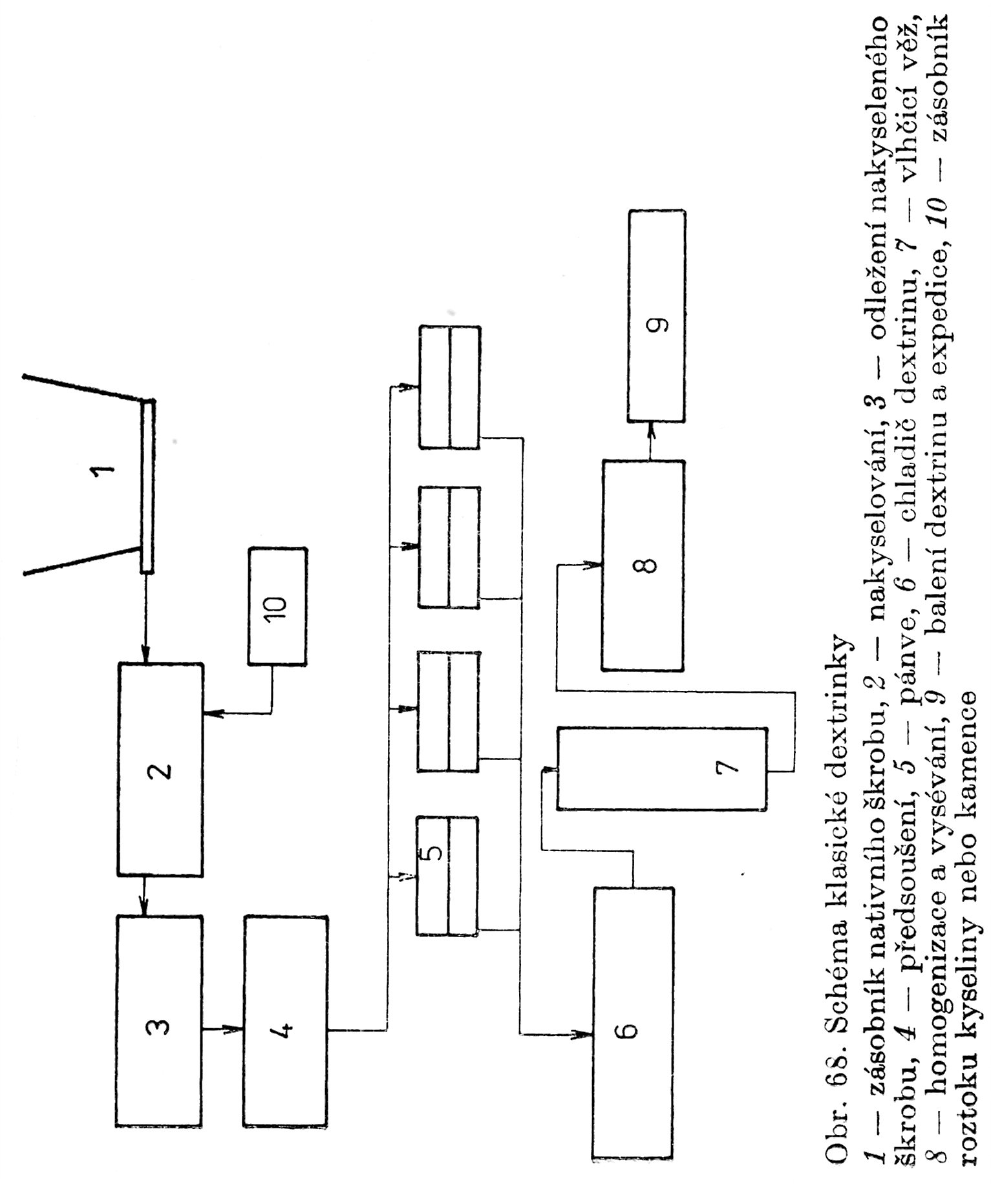 VÝROBA DEXTRINU
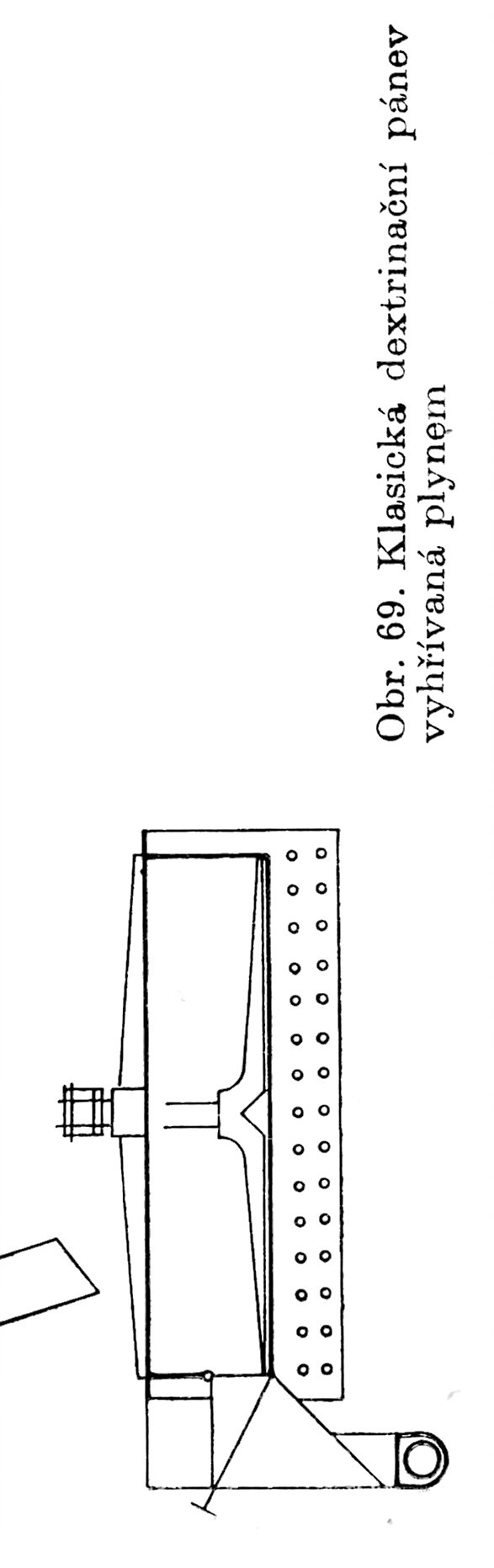 06112019
61
PŘÍRODNÍ POLYMERY polysacharidy škrob PŘF MU 6_II 2019
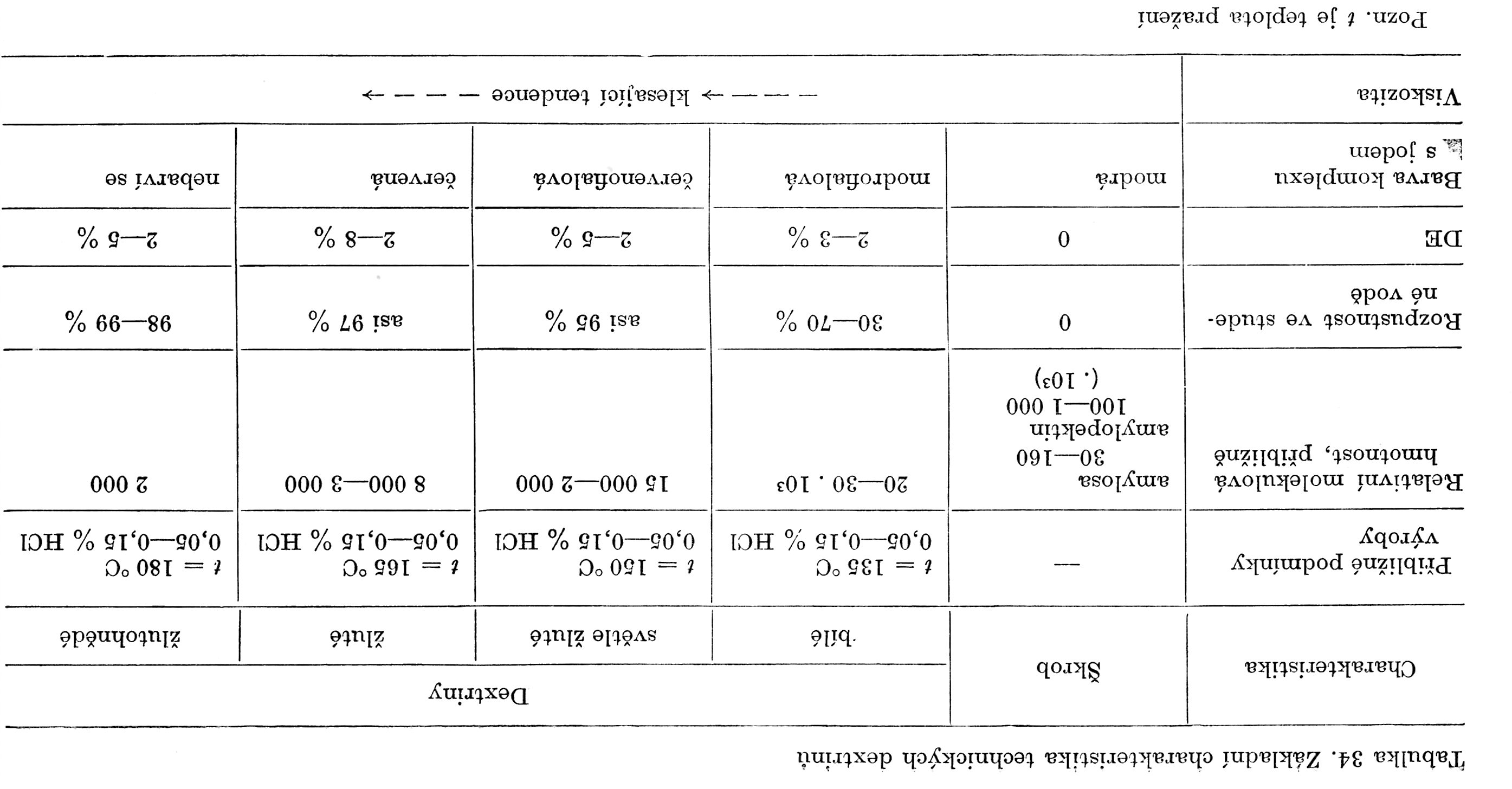 DE – Dextrose Equivalent = GLUKOZOVÝ EKVIVALENT = % hm. redukujících sacharidů v sušině dextrinu 
ŠKROB SAMOTNÝ NENÍ REDUKUJÍCÍ SACHARID
06112019
62
PŘÍRODNÍ POLYMERY polysacharidy škrob PŘF MU 6_II 2019
Struktura DEXTRINŮ
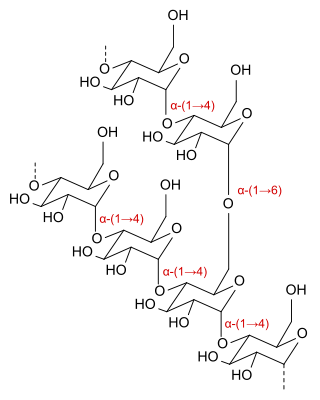 Proces DEXTRINACE  nastává i při pečení např. chleba a je to ona hnědá kůrka
06112019
PŘÍRODNÍ POLYMERY polysacharidy škrob PŘF MU 6_II 2019
63
VLASTNOSTI DEXTRINŮ & DALŠÍ TYPY DEXTRINŮ
Energetické gely a tyčinky
Barva od bílé přes žlutou po hnědou
Většinou zcela rozpustné ve vodě 
DALŠÍ TYPY DEXTRINŮ 
Maltodextrin
is a shortchain starch sugar used as a food additive. It is produced also by enzymatic hydrolysis from gelled starch and is usually found as a creamy-white hygroscopic spraydried powder. Maltodextrin is easily digestible, being absorbed as rapidly as glucose, and might either be moderately sweet or have hardly any flavor at
all.
Cyclodextrin
The cyclical dextrins are known as cyclodextrins. They are formed by enzymatic degradation of starch by certain
bacteria, for example, Bacillus macerans. Cyclodextrins have toroidal structures formed by 6-8 glucose residues.
06112019
PŘÍRODNÍ POLYMERY polysacharidy škrob PŘF MU 6_II 2019
64
Použití DEXTRINŮ
Yellow dextrins 
water-soluble glues in remoistable envelope adhesives and paper tubes, 
in the mining industry as additives in froth flotation, in the foundry industry as green strength additives in
sand casting, as printing thickener for batik resist dyeing, and as binders in gouache paint.
White dextrins
a crispness enhancer for food processing, in food batters, coatings, and glazes, (E number 1400)
a textile finishing and coating agent to increase weight and stiffness of textile fabrics
a thickening and binding agent in pharmaceuticals and paper coatings.
As pyrotechnic binder and fuel, they are added to fireworks and sparklers, allowing them to solidify as pellets or "stars."
Due to the rebranching, dextrins are less digestible; indigestible dextrin are developed as soluble fiber supplements for food products.
06112019
PŘÍRODNÍ POLYMERY polysacharidy škrob PŘF MU 6_II 2019
65
Maltodextrin v tuzemsku
Jako složku energetických gelů pro sportovce to vyvinul 
ing. Josef KODET, CSc.
Testovali to na hokejistech Kladna
06112019
PŘÍRODNÍ POLYMERY polysacharidy škrob PŘF MU 6_II 2019
66
CYKLODEXTRINY
V molekule CYKLODEXTRINU  může být absorbován ethanol (alkohol) a tak vzniká „alkohol v prášku“, který ve vodě uvolní alkohol
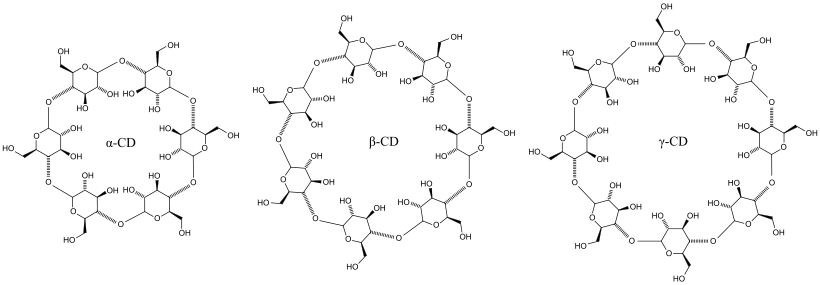 06112019
67
PŘÍRODNÍ POLYMERY polysacharidy škrob PŘF MU 6_II 2019
To jsou tzv. SELFHEALING MATERIALS
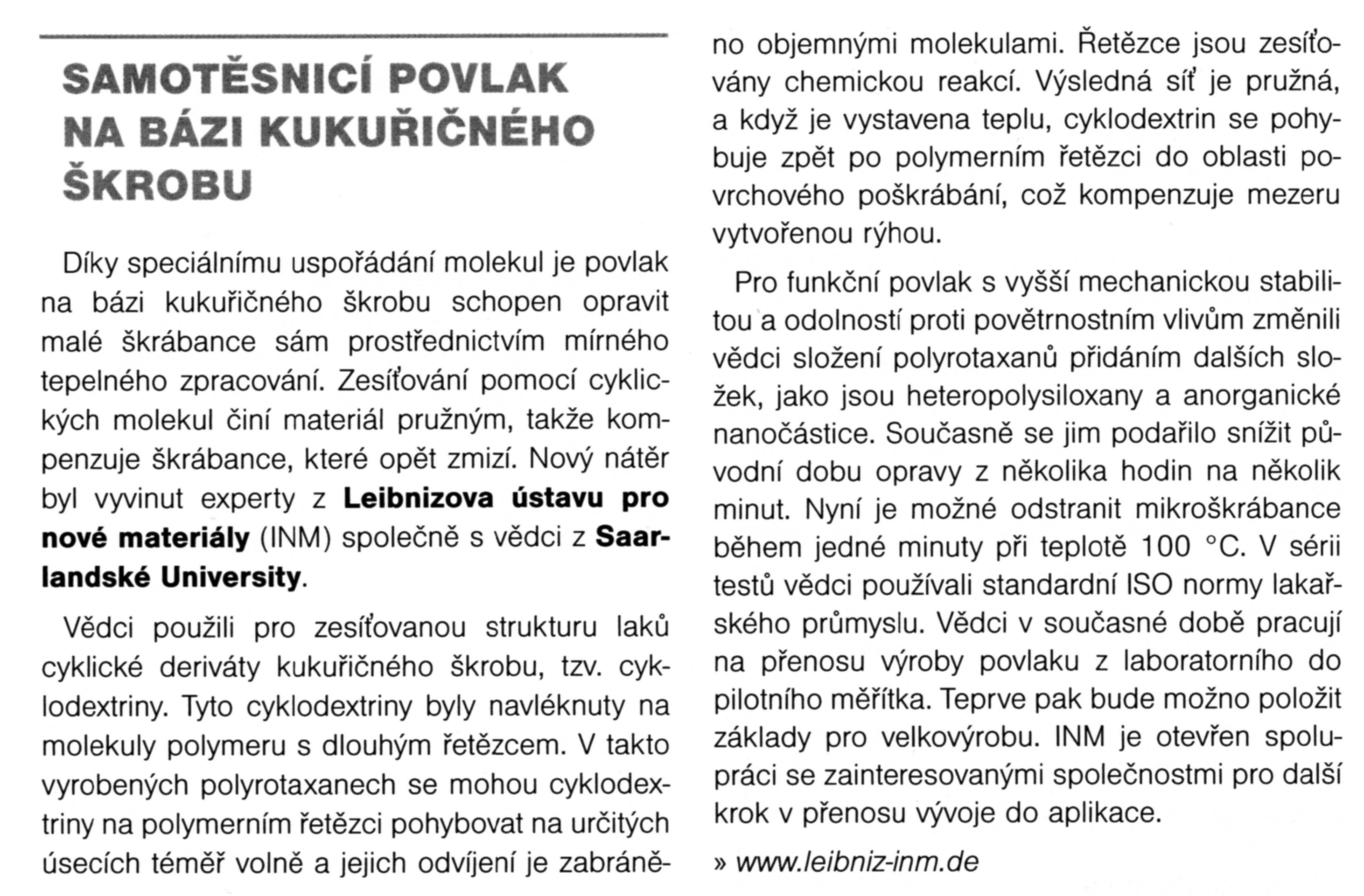 06112019
PŘÍRODNÍ POLYMERY polysacharidy škrob PŘF MU 6_II 2019
68
DEXTRINY - shrnutí
PATRNĚ  nejrozšířenější produkt modifikace škrobu
Hluboká chemická přeměna škrobu
Široká škála typů a použití
Dobře propracované kontinuální i diskontinuální technologie
Proces je používaný již minimálně od 19. století
06112019
PŘÍRODNÍ POLYMERY polysacharidy škrob PŘF MU 6_II 2019
69
ACETÁT ŠKROBU
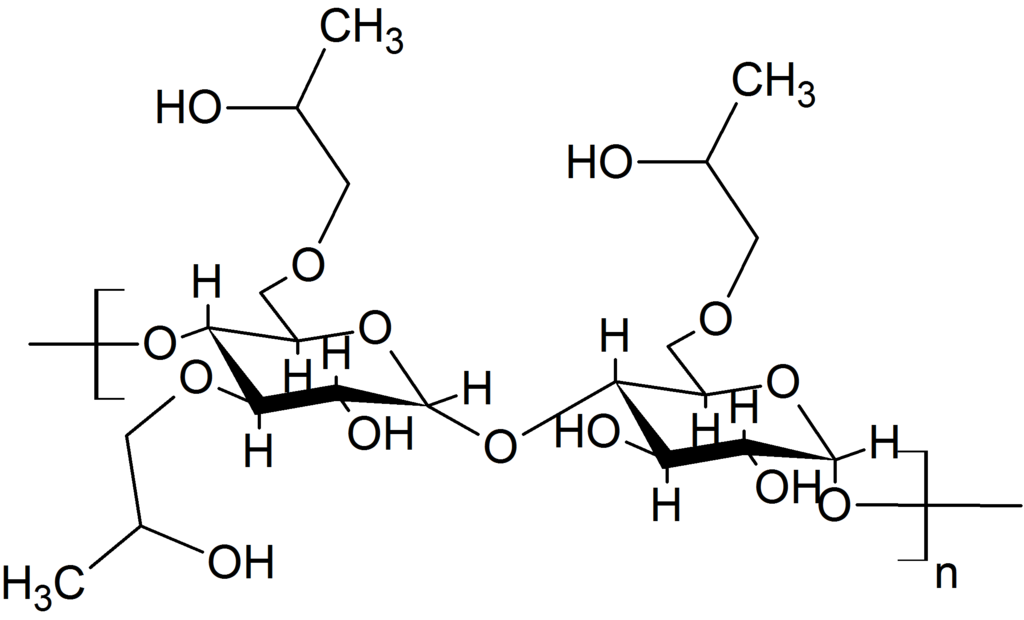 HYDROXY
PROPYL ŠKROB
06112019
PŘÍRODNÍ POLYMERY polysacharidy škrob PŘF MU 6_II 2019
70
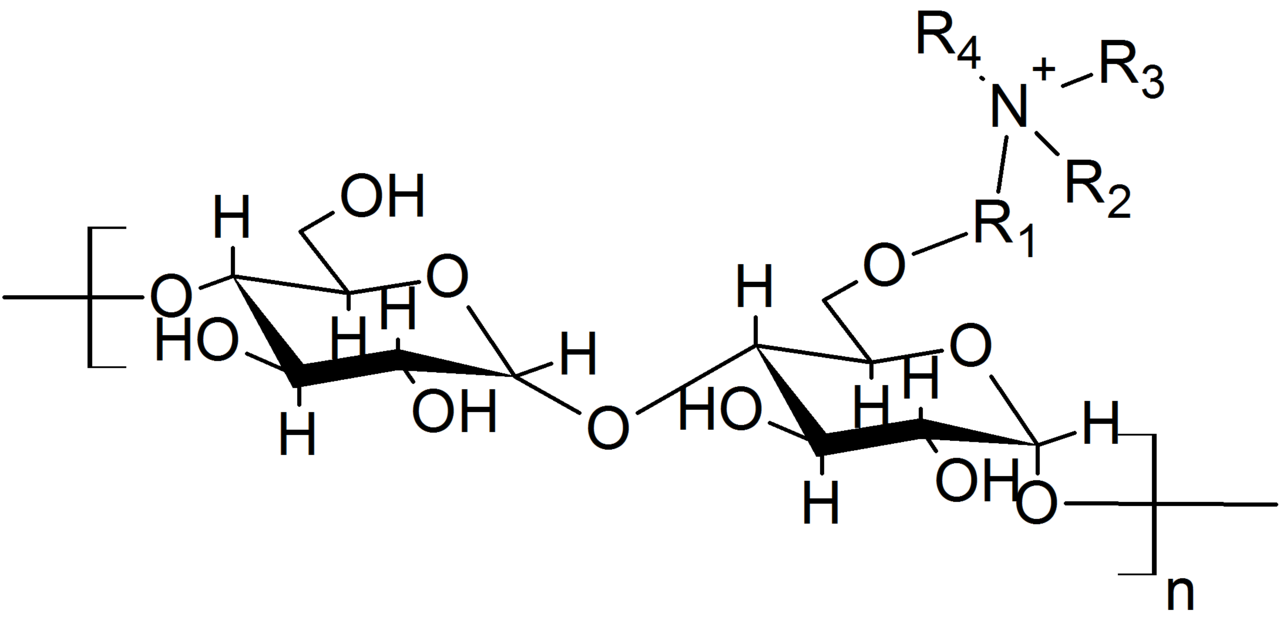 KATIONICKÝ ŠKROB
06112019
PŘÍRODNÍ POLYMERY polysacharidy škrob PŘF MU 6_II 2019
71
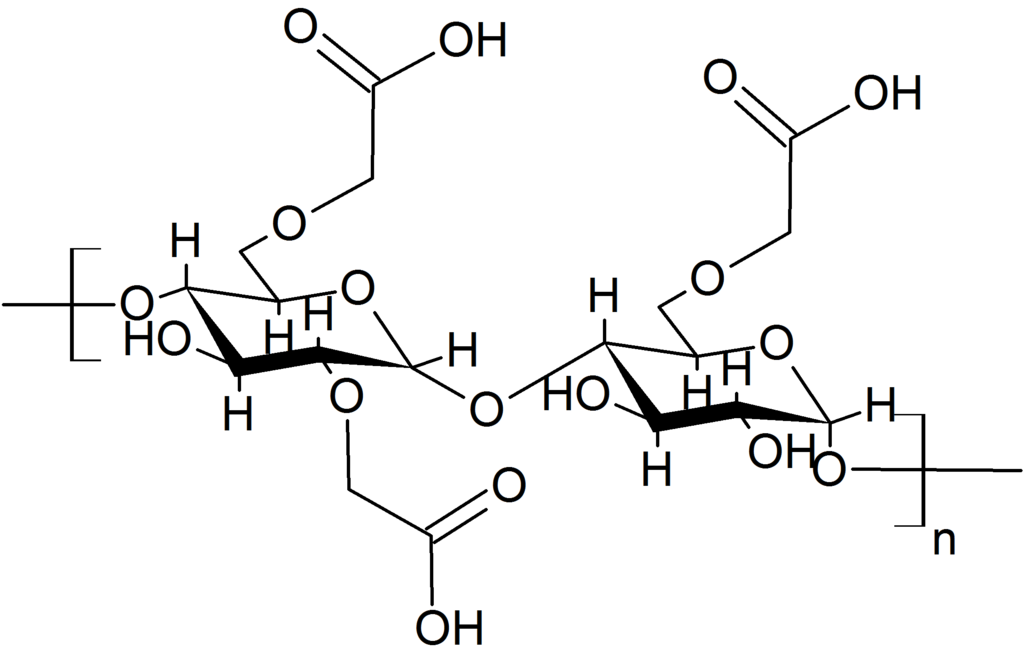 KARBOXYMETHYL ŠKROB
06112019
PŘÍRODNÍ POLYMERY polysacharidy škrob PŘF MU 6_II 2019
72
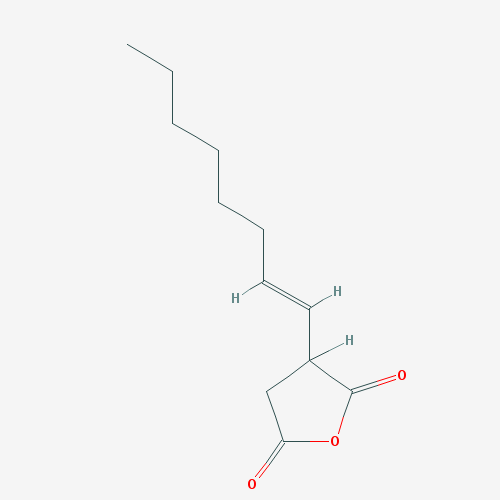 OKTENYL  pak dává modifikovanému škrobu HYDROFOBICITU, tj. afinitu k tukům
oktenyl anhydrid kyseliny jantarové
06112019
PŘÍRODNÍ POLYMERY polysacharidy škrob PŘF MU 6_II 2019
73
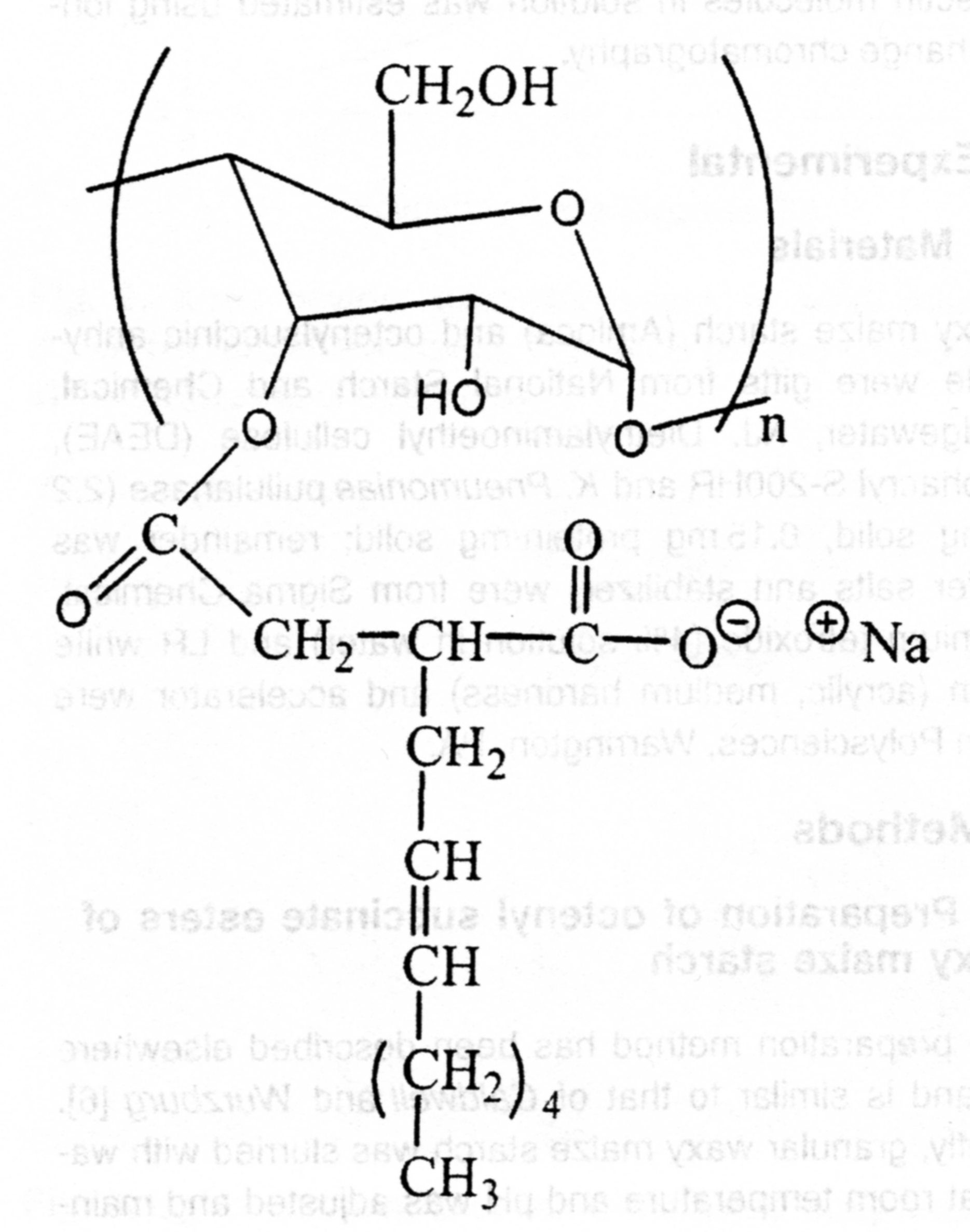 Síťování škrobu pak jde přes kationt Me+2, která interaguje se dvěma –COO- skupinami dvou makromolekul škrobu
ŠKROB substituovaný oktenyl anhydridem kyseliny jantarové
06112019
PŘÍRODNÍ POLYMERY polysacharidy škrob PŘF MU 6_II 2019
74
Síťování škrobu pak jde přes kationt Me+2, která interaguje se dvěma –COO- skupinami dvou makromolekul škrobu
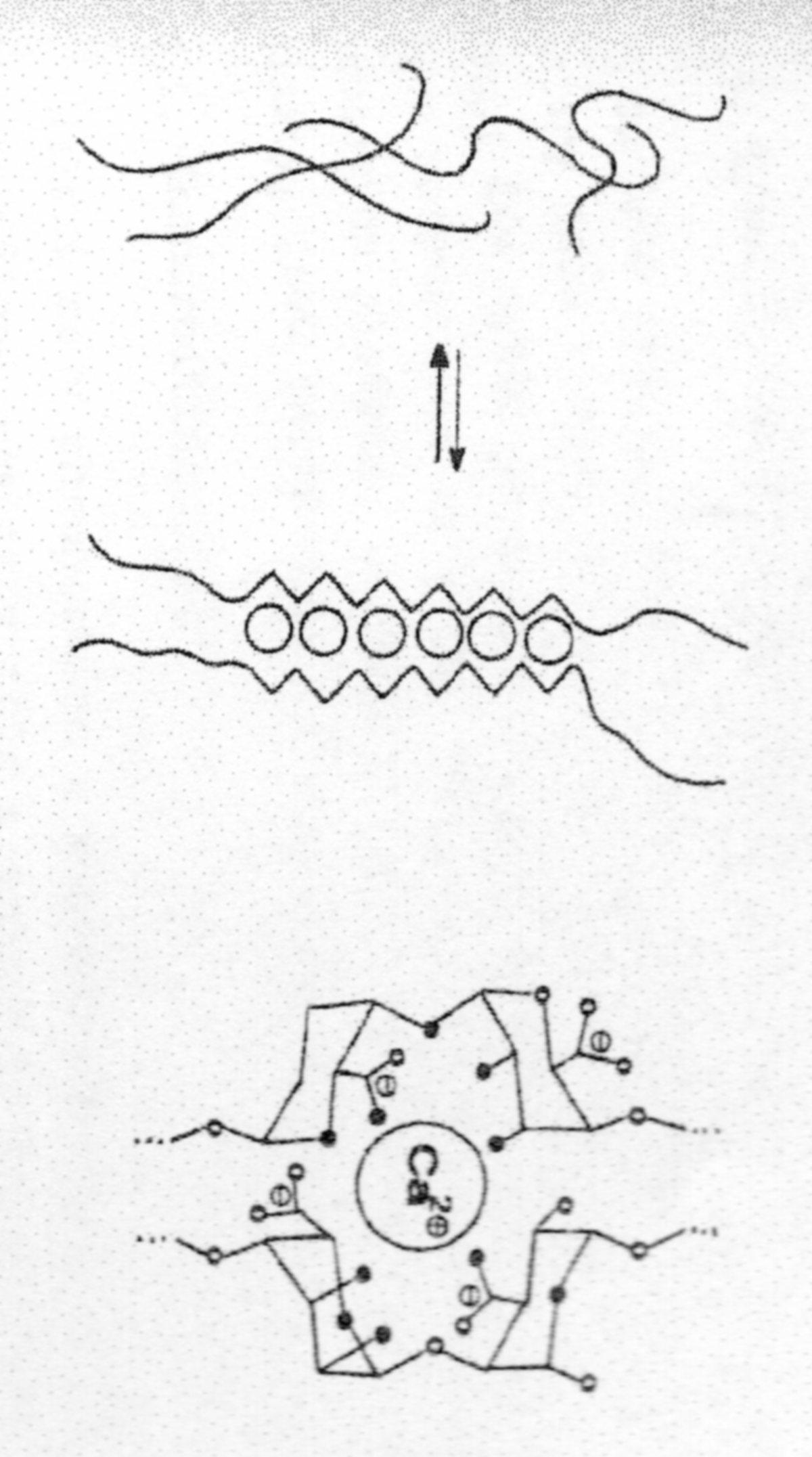 06112019
PŘÍRODNÍ POLYMERY polysacharidy škrob PŘF MU 6_II 2019
75
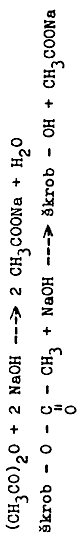 Acetylace škrobu
Vedlejší reakce snižující výtěžek
06112019
PŘÍRODNÍ POLYMERY polysacharidy škrob PŘF MU 6_II 2019
76
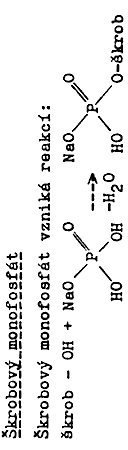 Monofosfát škrobu
Zde je použit fosforečnan MONOSODNÝ!
Výsledkem je ANIONICKÝ ŠKROB  s nízkým stupněm substituce (0,02 – 0,1 g substitučního činidla na 1000 g suchého škrobu), což stačí na dobrou rozpustnost zastudena
 Souběžně může probíhat sesíťování škrobu, kde je ale vysoký stupeň substituce (0,1 – 0,2 g substitučního činidla na 1000 g suchého škrobu), někdy až nad 1 (kukuřičné škroby nebotnající ani varem ve vodě
06112019
PŘÍRODNÍ POLYMERY polysacharidy škrob PŘF MU 6_II 2019
77
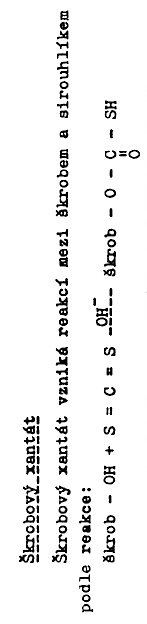 Xantát škrobu
06112019
PŘÍRODNÍ POLYMERY polysacharidy škrob PŘF MU 6_II 2019
78
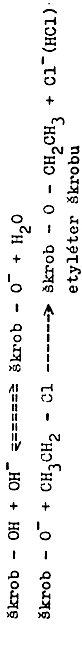 Alkylétery škrobu
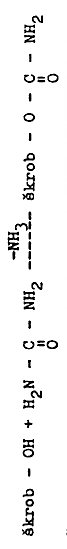 Karbamát škrobu
06112019
PŘÍRODNÍ POLYMERY polysacharidy škrob PŘF MU 6_II 2019
79
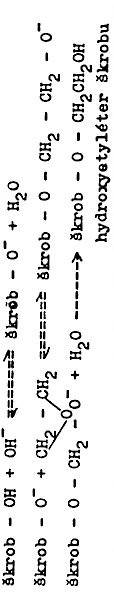 Hydroxymetyléter škrobu
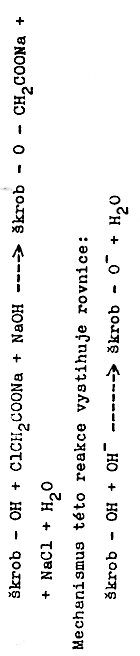 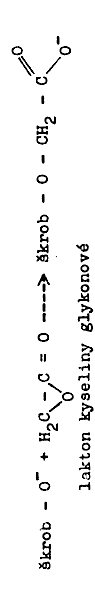 Karboxymetyléter škrobu
06112019
PŘÍRODNÍ POLYMERY polysacharidy škrob PŘF MU 6_II 2019
80
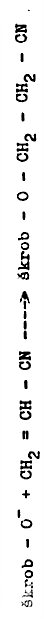 Kyanoéter škrobu
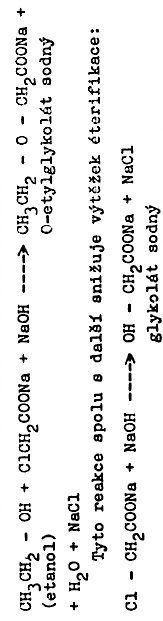 Karboxymetyléter škrobu – reakce v ethanolu
06112019
PŘÍRODNÍ POLYMERY polysacharidy škrob PŘF MU 6_II 2019
81
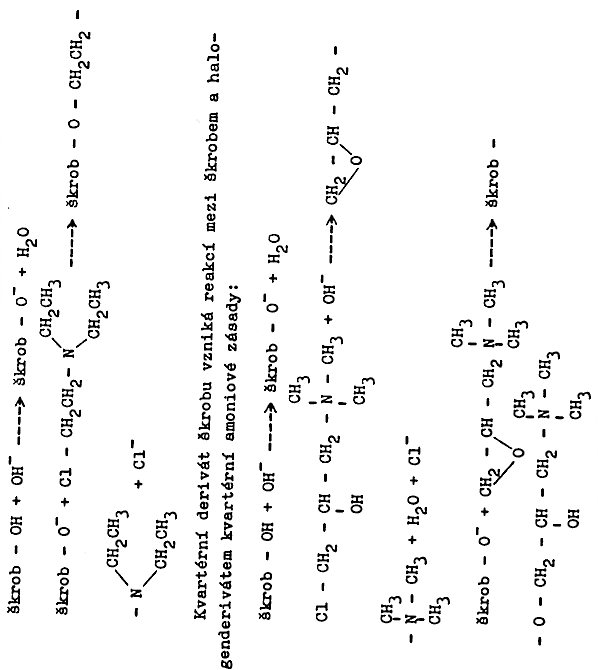 Kationtové škroby 1
+
06112019
PŘÍRODNÍ POLYMERY polysacharidy škrob PŘF MU 6_II 2019
82
Kationtové škroby 2 - VÝROBA PAPÍRU
Přídavek KATIONICKÉHO ŠKROBU  zlepšuje retenci tzv. NULITNÍCH VLÁKEN, která pocházejí jak ze sběrového papíru, tak z odpadu při výrobě
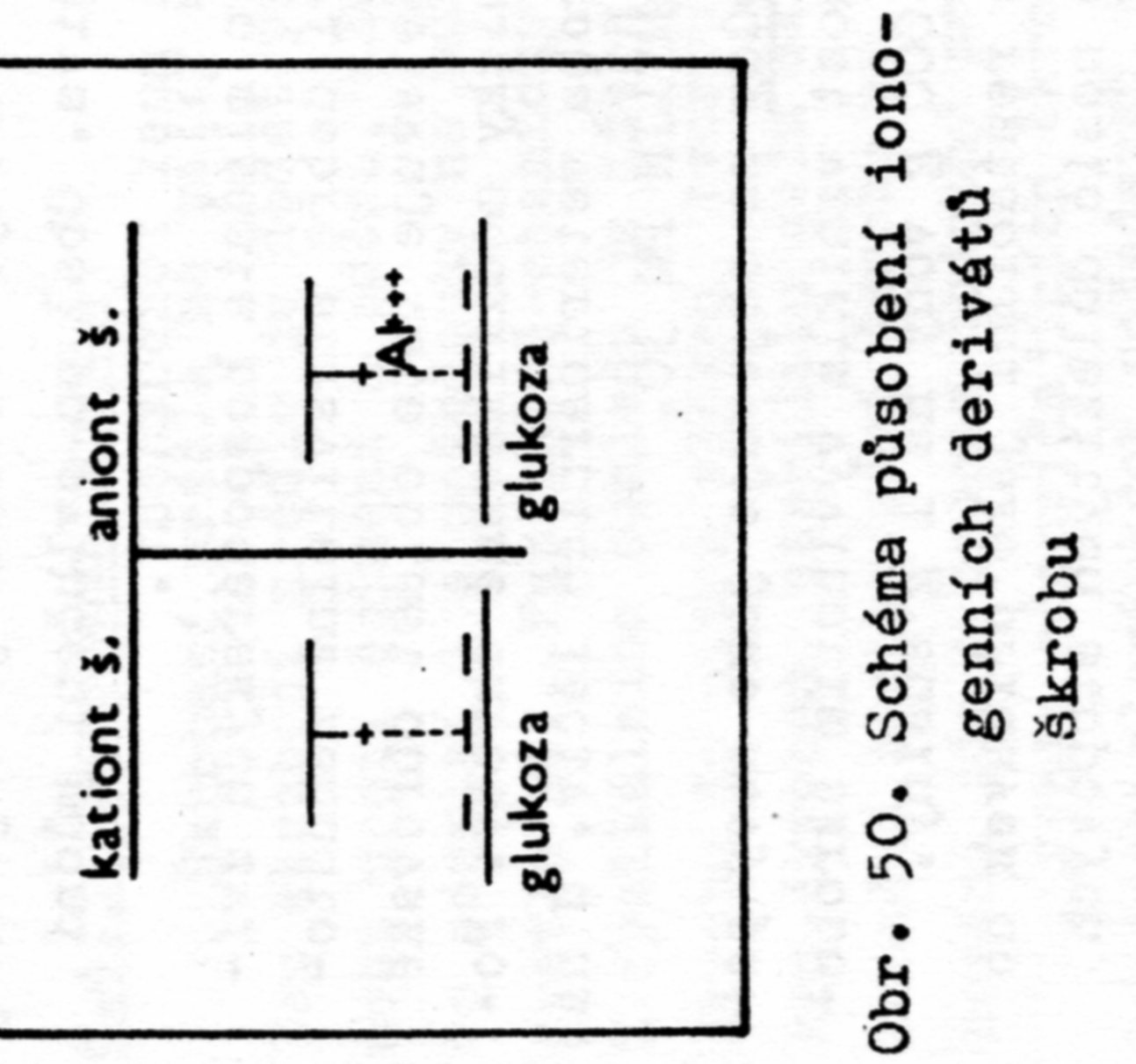 ANIONTOVÝ ŠKROB  potřebuje k účinku kationt Al+3, obvykle z KAl(SO4)4 (kamenec hlinitodraselný)
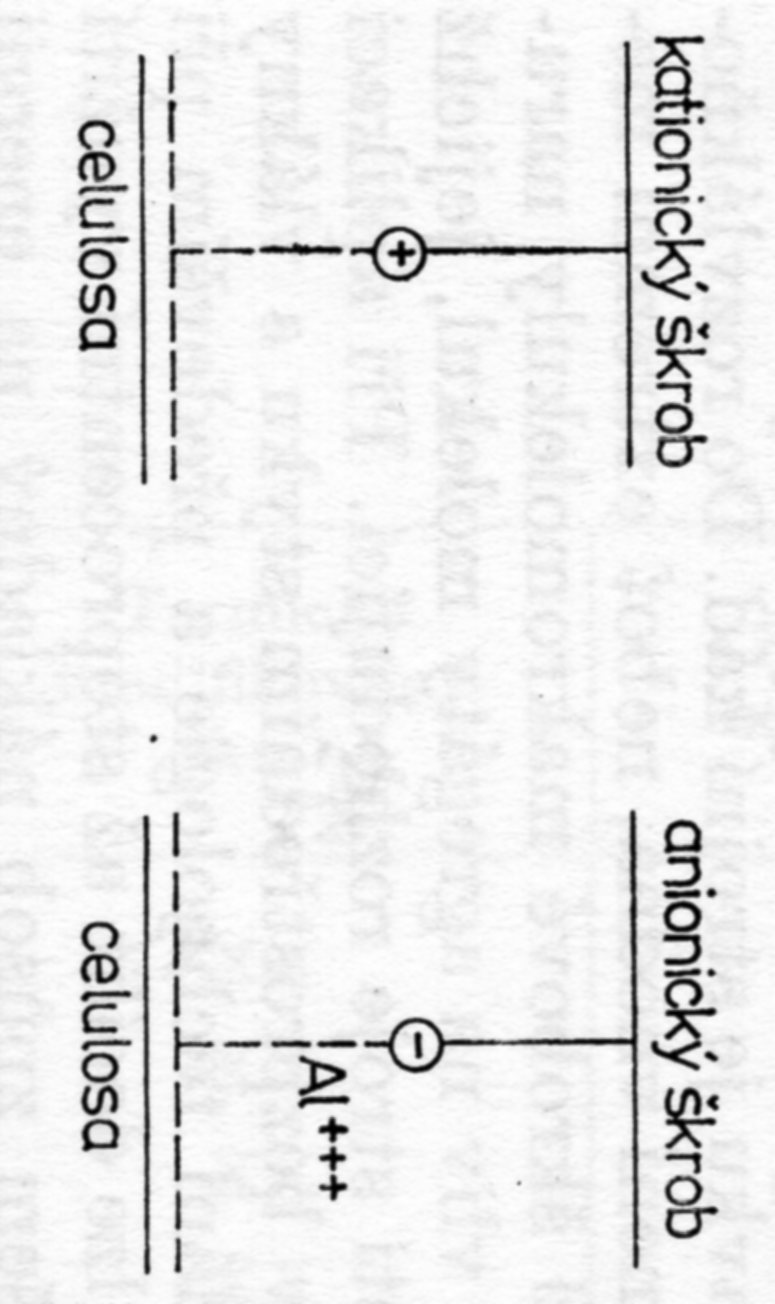 Z CELULÓZY!
06112019
PŘÍRODNÍ POLYMERY polysacharidy škrob PŘF MU 6_II 2019
83
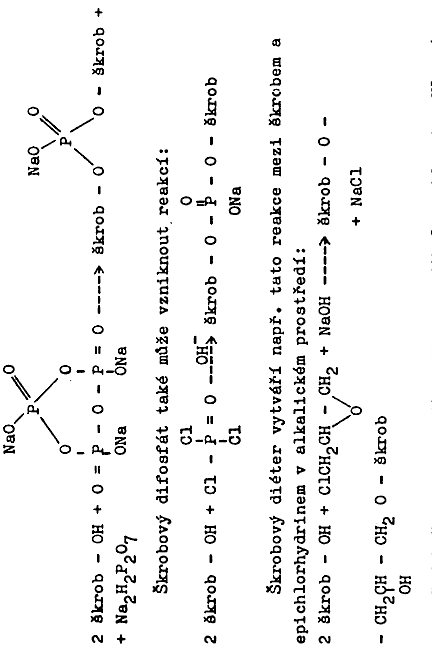 Sesíťované škroby 1
06112019
PŘÍRODNÍ POLYMERY polysacharidy škrob PŘF MU 6_II 2019
84
Sesíťované škroby 2
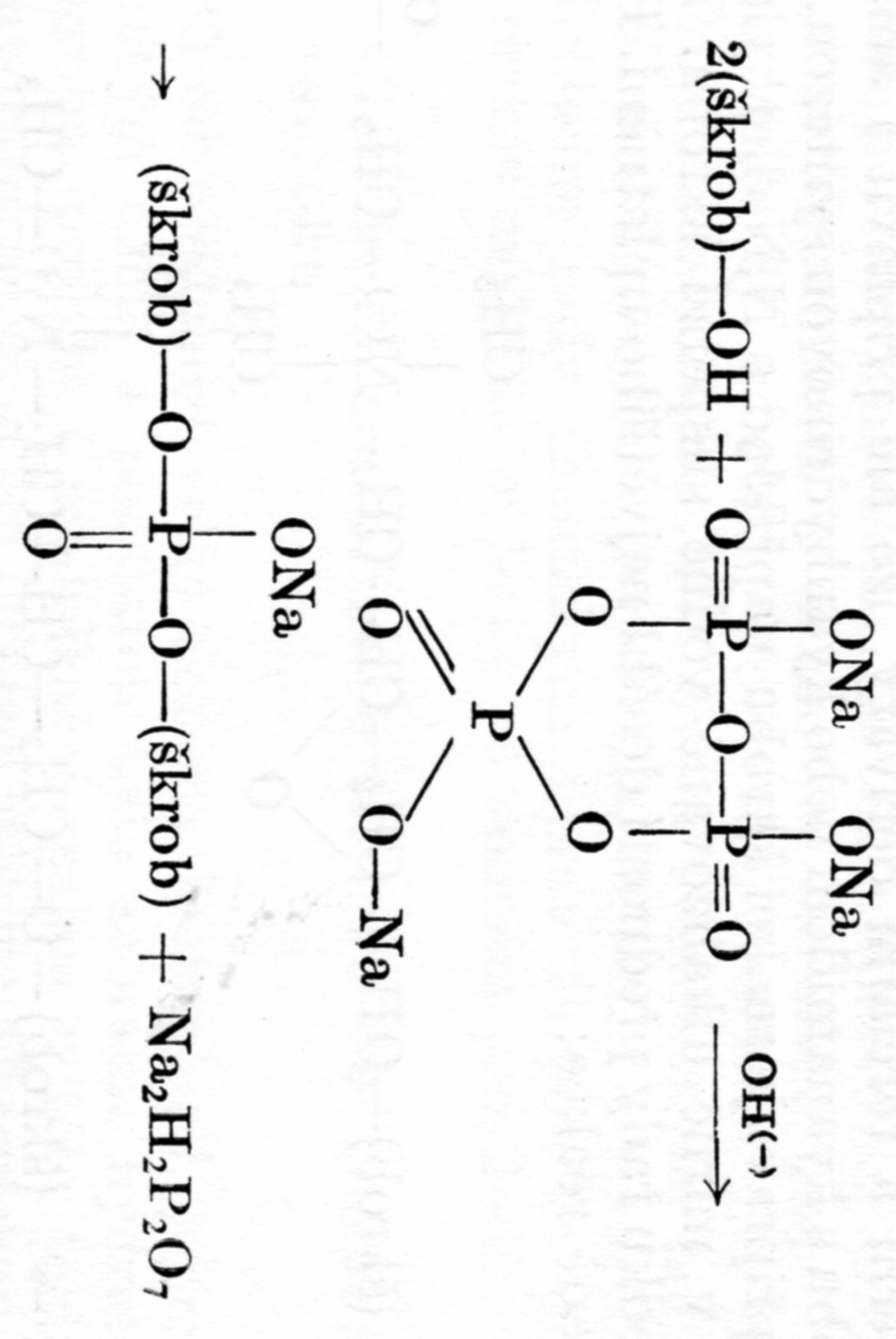 Sesíťované škroby mají VYSOKÝ stupeň substituce někdy až nad 1 (kukuřičné škroby nebotnající ani varem ve vodě)  > zasypávací prášky
 Souběžně může probíhat ANIONIZACE škrobu, kde je ale NÍZKÝ stupeň substituce (0,02 – 0,1 g substitučního činidla na 1000 g suchého škrobu),
Zde je použit fosforečnan TRISODNÝ!
06112019
PŘÍRODNÍ POLYMERY polysacharidy škrob PŘF MU 6_II 2019
85
Roubované & blokové kopolymery škrobů
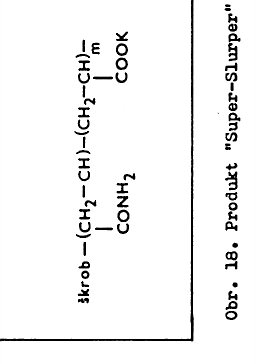 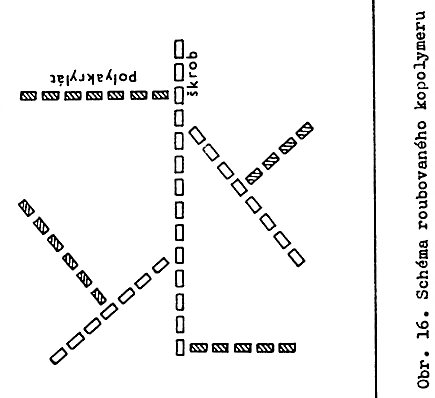 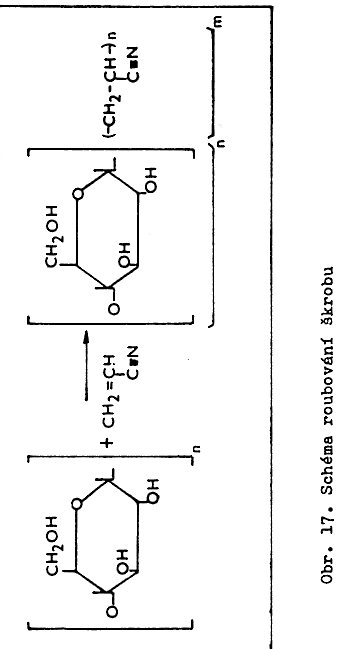 06112019
PŘÍRODNÍ POLYMERY polysacharidy škrob PŘF MU 6_II 2019
86
Použití modifikovaných škrobů
Výroba a úpravy papíru
Potraviny
Textilní průmysl
Lepidla
Farmacie
Flokulanty při čištění vod
……………..
06112019
PŘÍRODNÍ POLYMERY polysacharidy škrob PŘF MU 6_II 2019
87
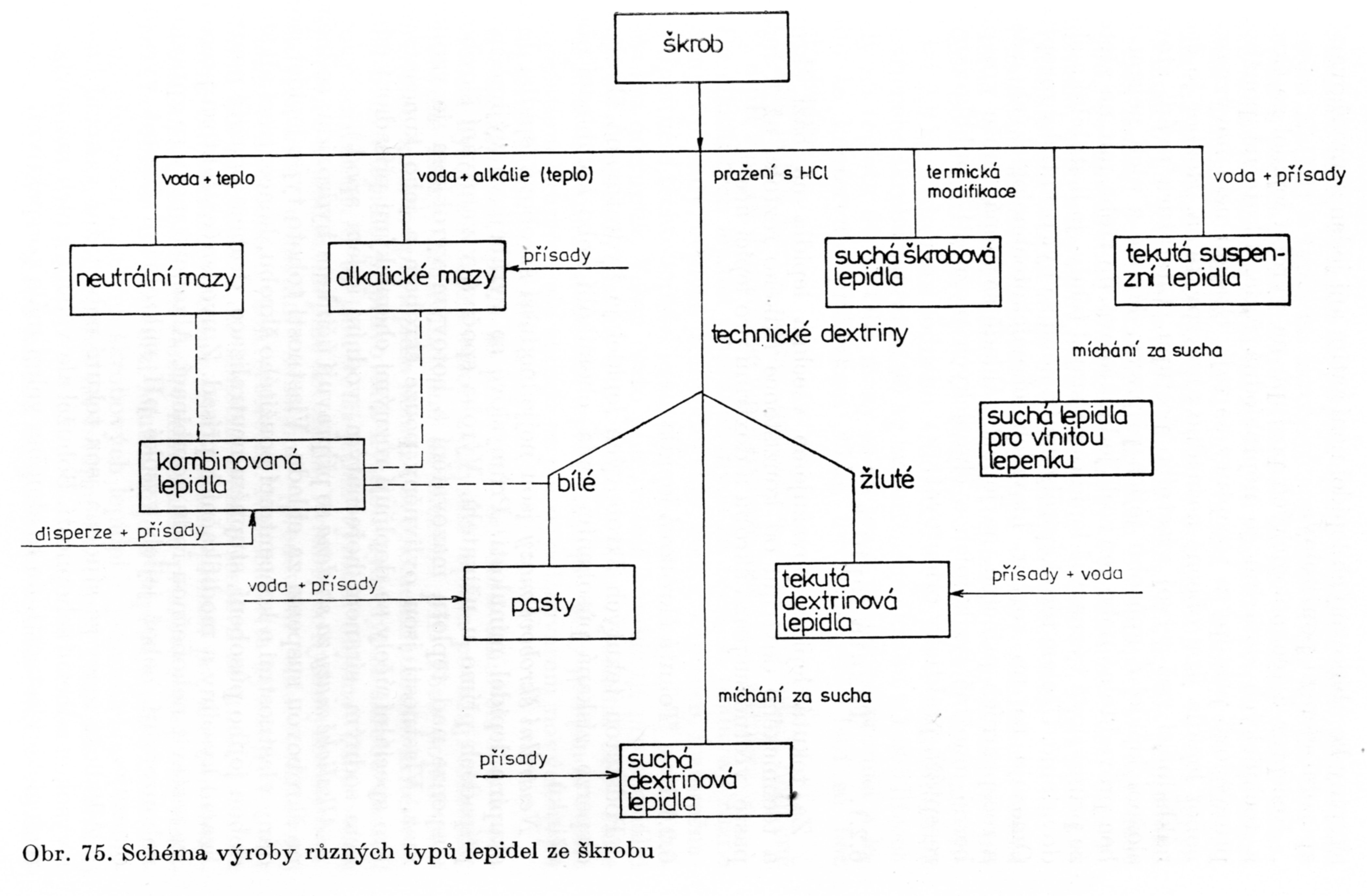 06112019
PŘÍRODNÍ POLYMERY polysacharidy škrob PŘF MU 6_II 2019
88
Lepidla ze škrobů
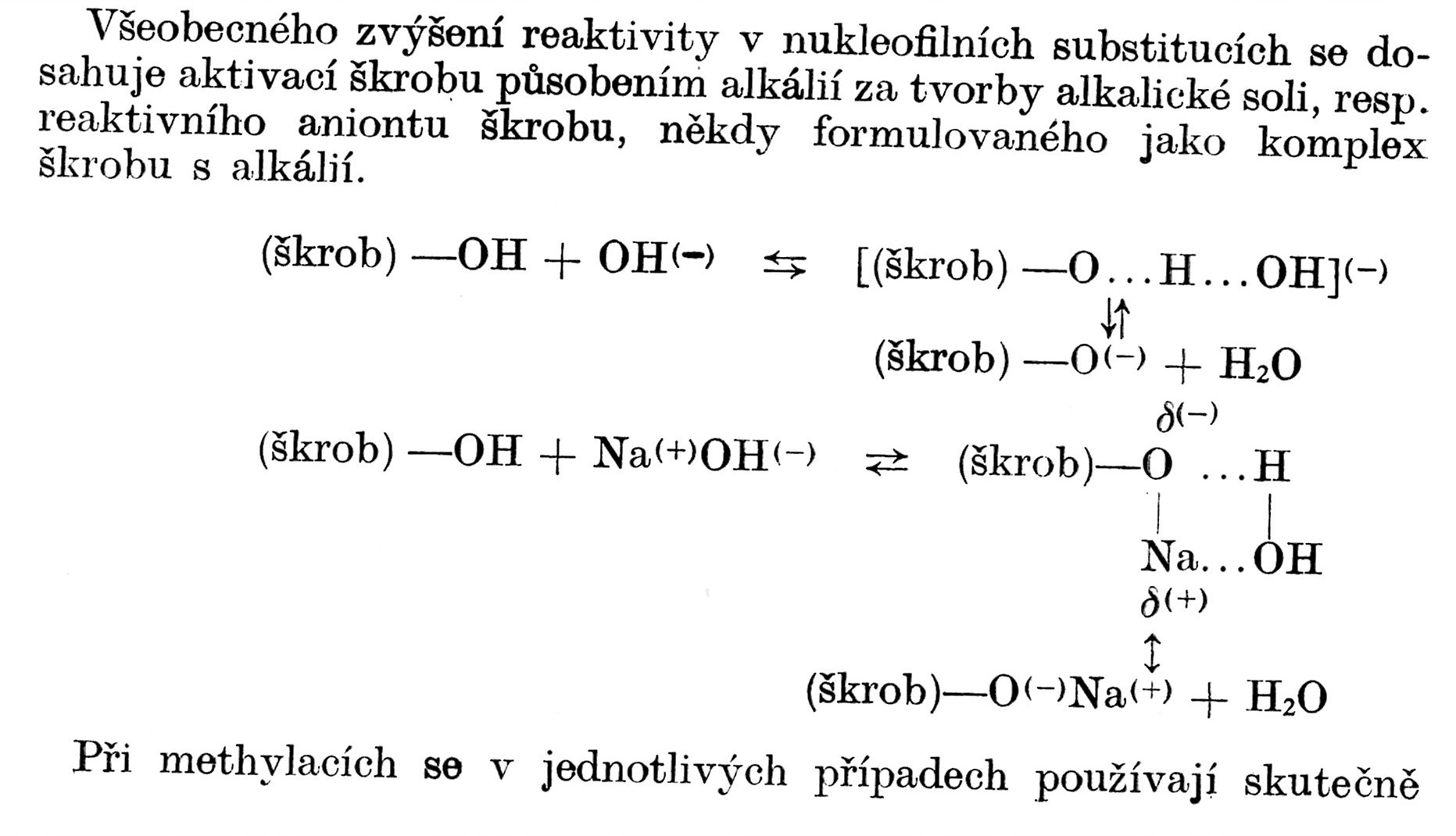 06112019
89
PŘÍRODNÍ POLYMERY polysacharidy škrob PŘF MU 6_II 2019
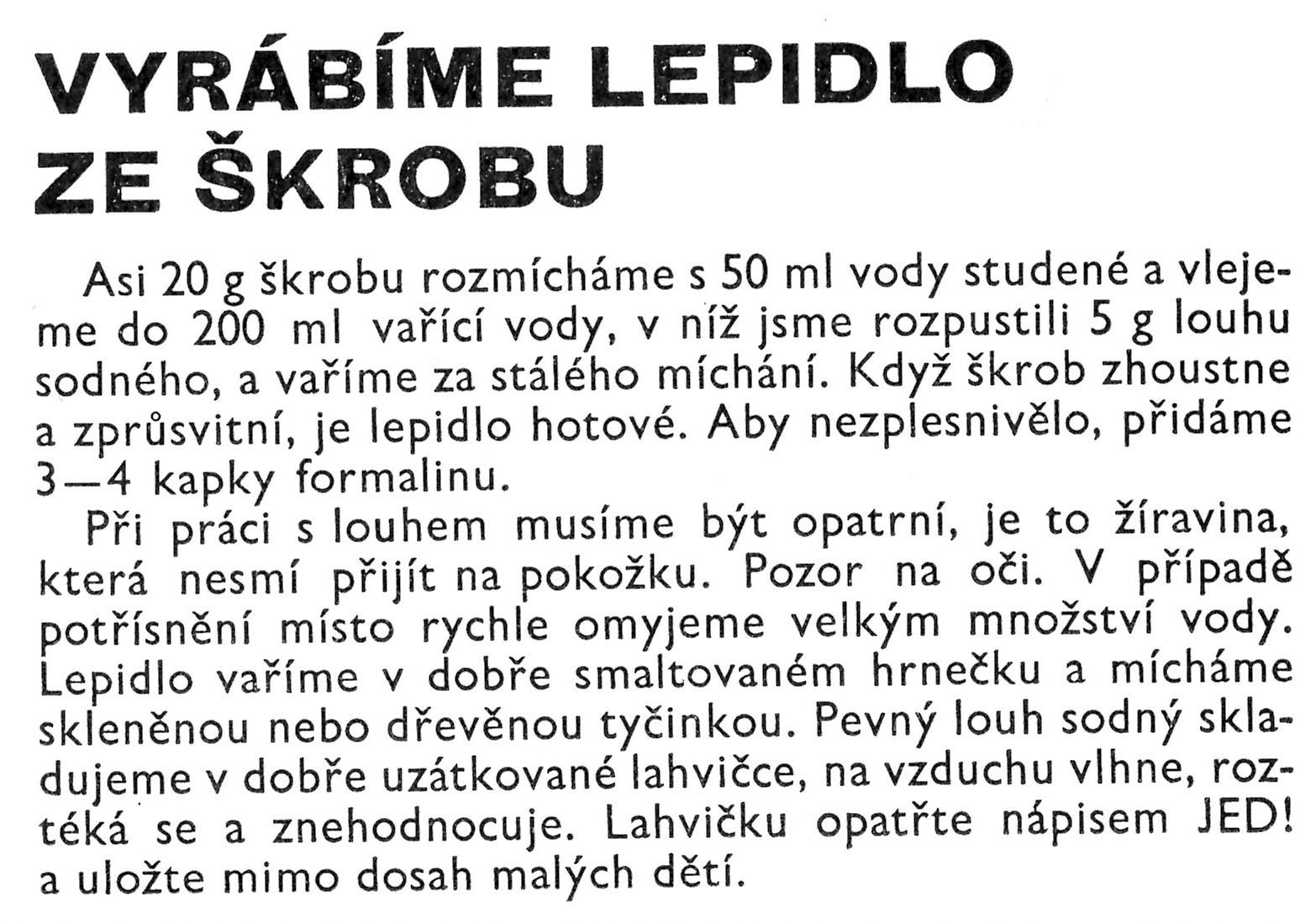 Obvykle se PRŮMYSLOVĚ používá směs bramborového a kukuřičného škrobu
06112019
90
PŘÍRODNÍ POLYMERY polysacharidy škrob PŘF MU 6_II 2019
Výrobu dextrinů asi dám do laborek
Výrobu ŠKROBOVÉHO LEPIDLA asi také dám do laborek
06112019
PŘÍRODNÍ POLYMERY polysacharidy škrob PŘF MU 6_II 2019
91
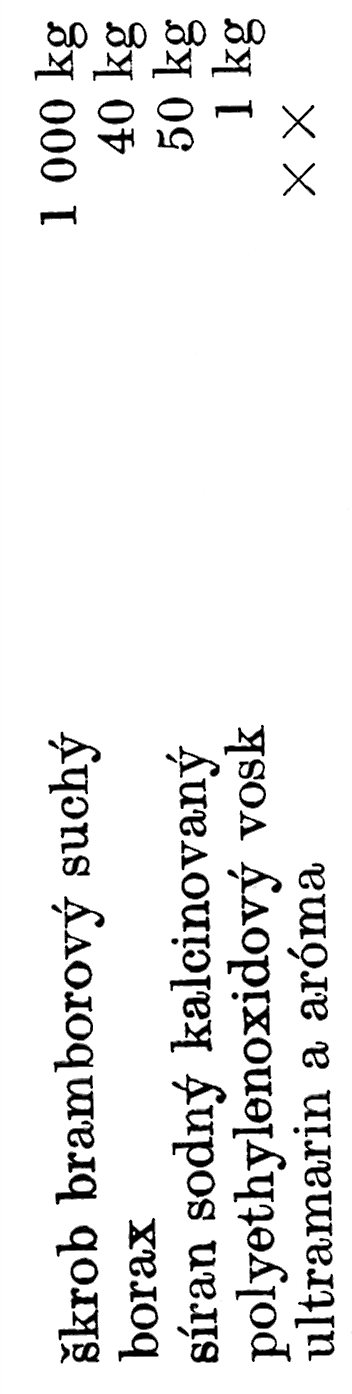 Příklad technologie výrobku ze škrobuŠKROB NA PRÁDLO
Nativní škrob se musí vařit a proto jsou používány MODIFIKOVANÉ ŠKROBY
Modřidlo, pro potlačení žlutého odstínu
BORAX – rozrušuje vodíkové můstky mezi makromolekulami a tak zvyšuje rozpustnost zastudena, vytváří DIESTER ŠKROBU
Na2SO4 – zvyšuje rozpustnost
PEO (polyethylenový oxidovaný) vosk – proti shlukování při rozpouštění, regulace lepivosti při žehlení
Může se přidat i PARAFÍNOVÝ VOSK > regulace lepivosti při žehlení
06112019
92
PŘÍRODNÍ POLYMERY polysacharidy škrob PŘF MU 6_II 2019
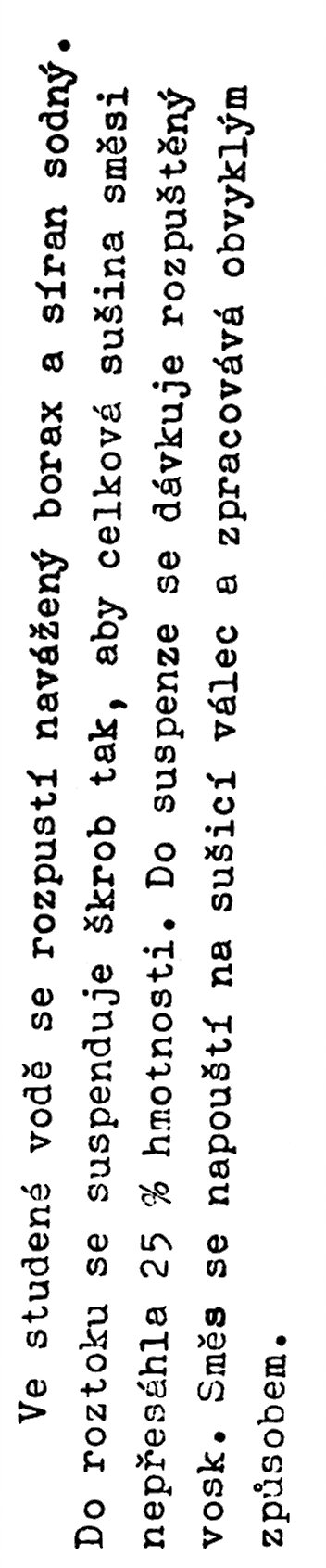 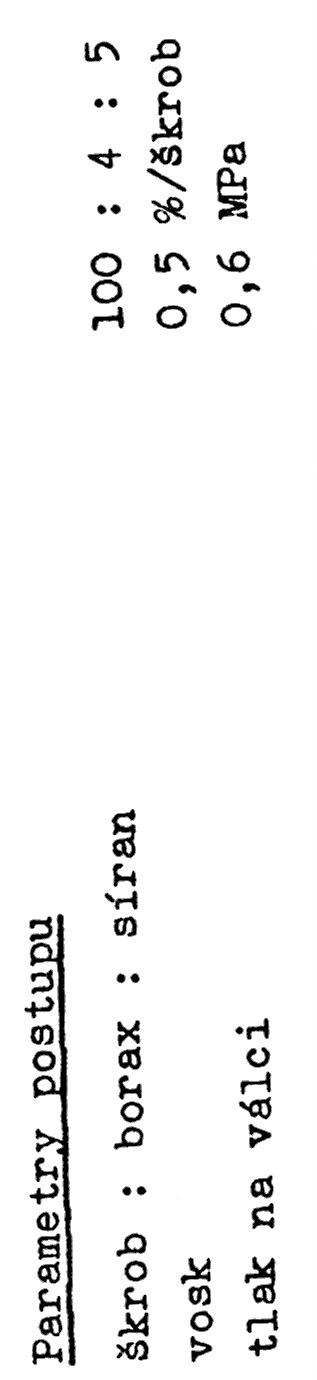 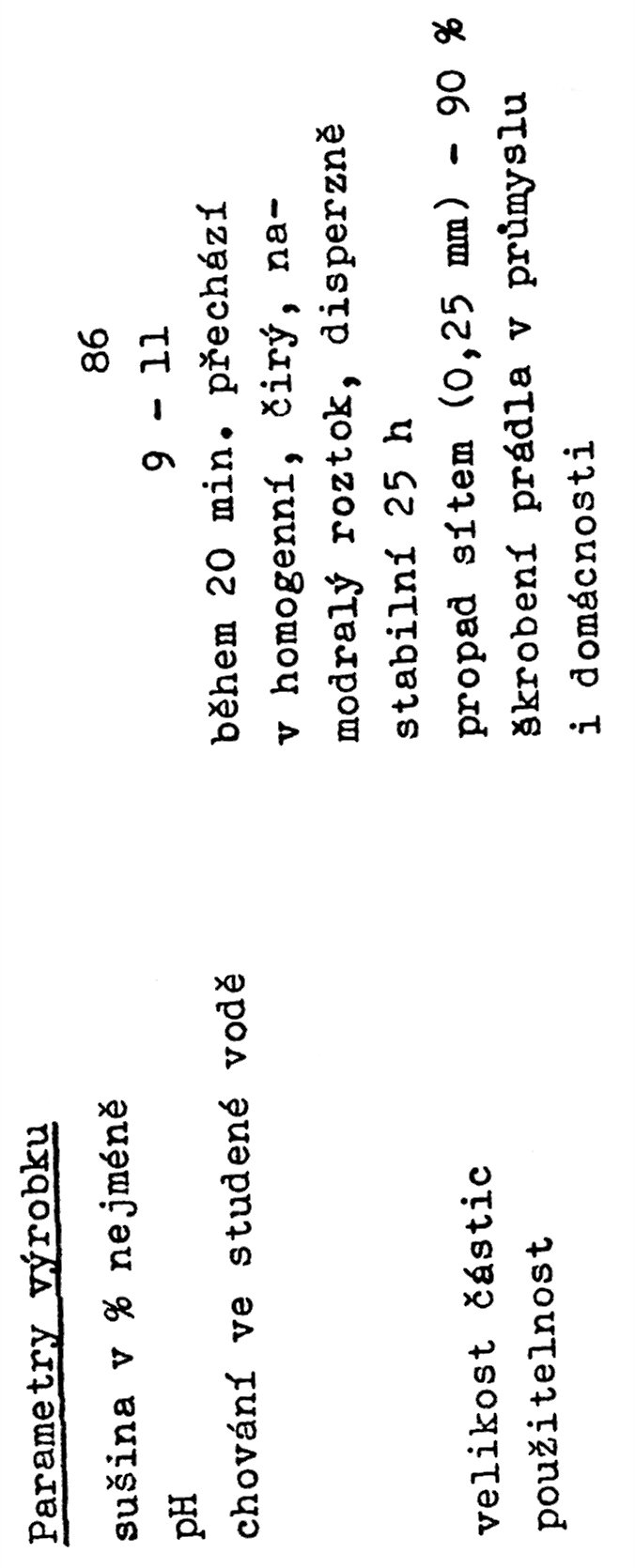 HEREROGENNÍ REAKCE > PROČ???
Běžná sušina škrobu
06112019
93
PŘÍRODNÍ POLYMERY polysacharidy škrob PŘF MU 6_II 2019
BORAX – rozrušuje vodíkové můstky mezi makromolekulami a tak zvyšuje rozpustnost zastudena, vytváří DIESTER ŠKROBU

BORAX se proto přidává do lepidla při výrobě VLNITÉ LEPENKY
06112019
PŘÍRODNÍ POLYMERY polysacharidy škrob PŘF MU 6_II 2019
94
ŠKROBY JAKO BIODEGRADABILNÍ ADITIVA DO SYNTETICKÝCH TERMOPLASTŮ
VĚTŠINOU NUTNO „POPOHNAT“ termooxidací 
Co jsem dělal já
LDPE fólie (až 40 % škrobu kukuřičného) – vzorek nemůžu najít
Části brokového střeliva
Vlákna - vzorek
06112019
PŘÍRODNÍ POLYMERY polysacharidy škrob PŘF MU 6_II 2019
95
Polypropylénová vlákna s kukuřičným škrobem 1
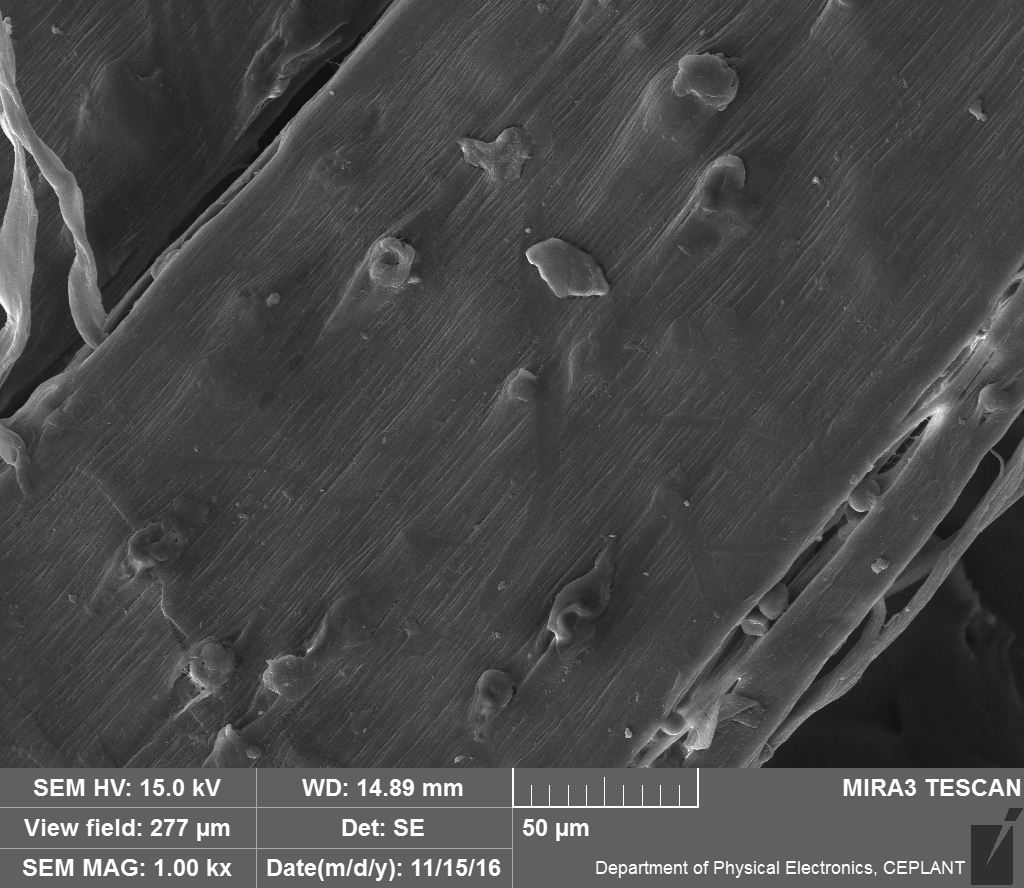 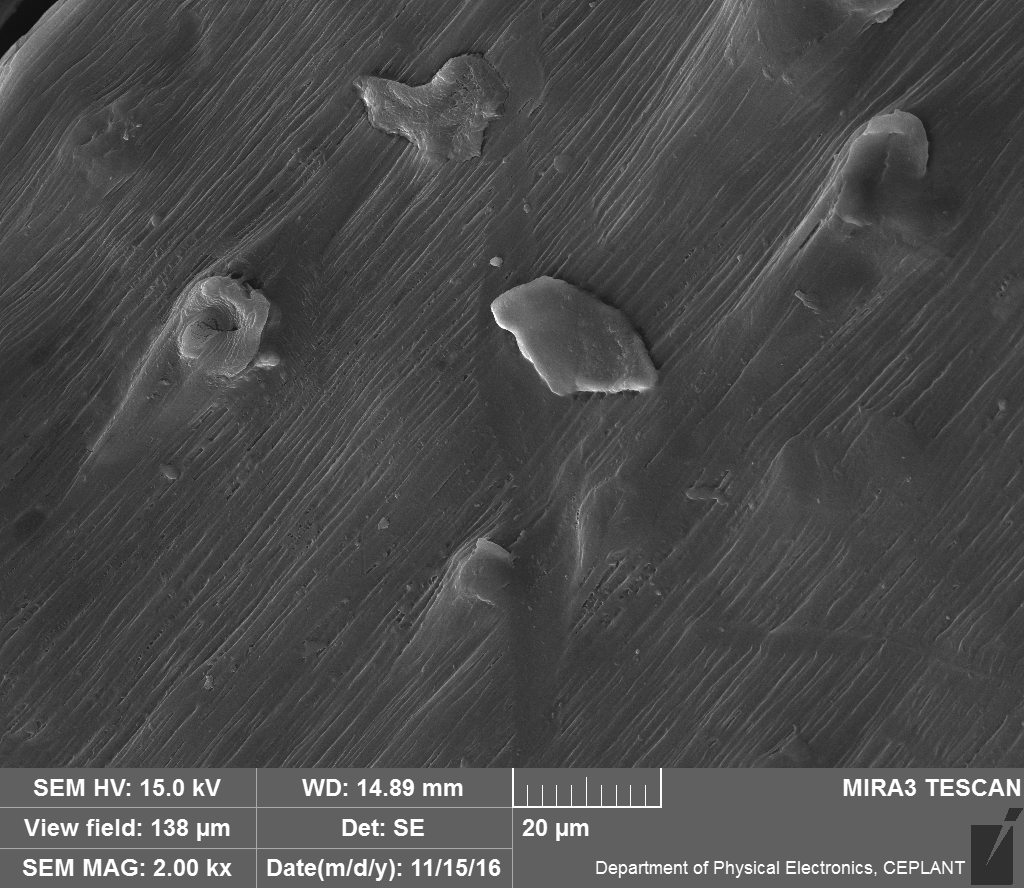 06112019
PŘÍRODNÍ POLYMERY polysacharidy škrob PŘF MU 6_II 2019
96
Polypropylénová vlákna s kukuřičným škrobem 1
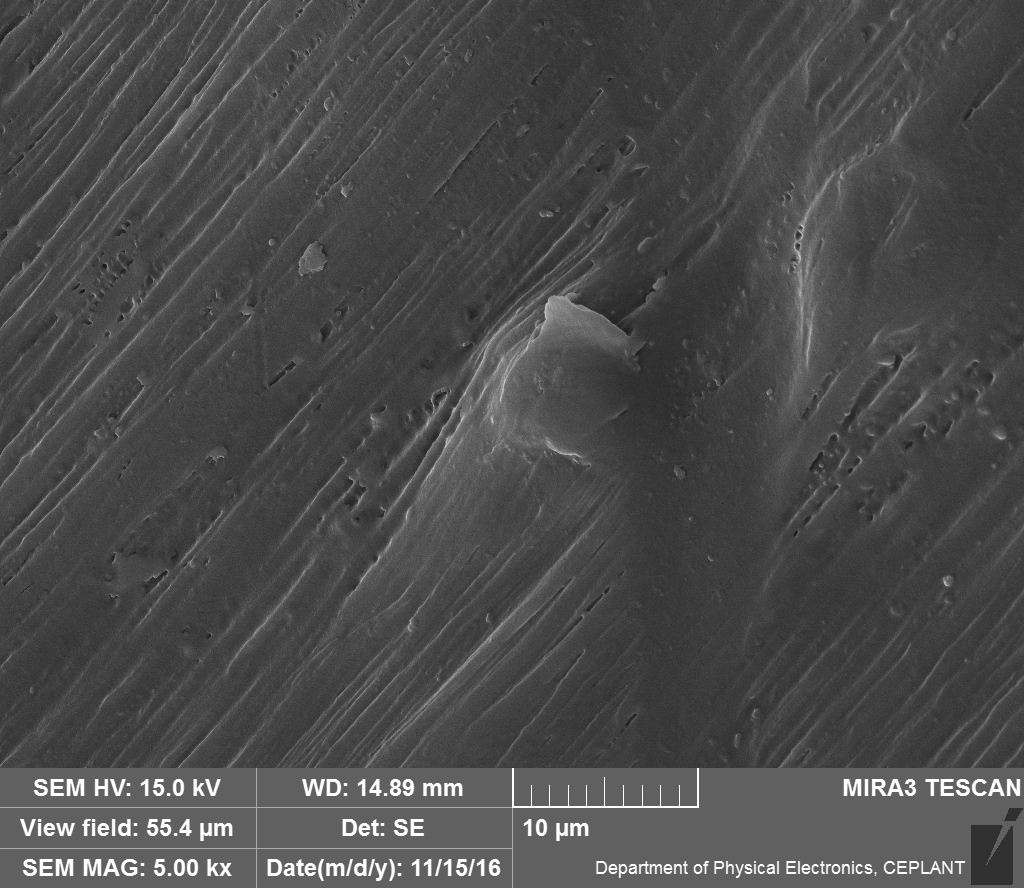 FIBRILACE PP vlákna
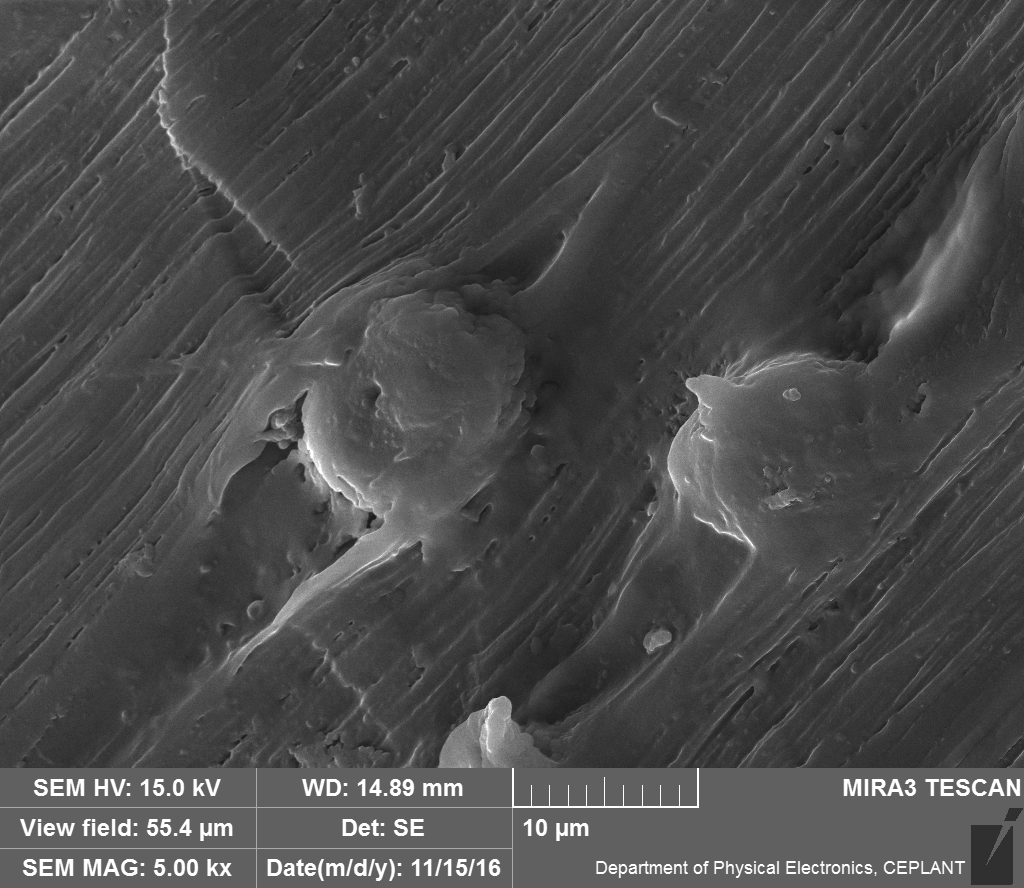 06112019
PŘÍRODNÍ POLYMERY polysacharidy škrob PŘF MU 6_II 2019
97
Škrob v práci konzervátora a restaurátora
06112019
98
PŘÍRODNÍ POLYMERY polysacharidy škrob PŘF MU 6_II 2019